RALPHIE
Preliminary Design Review
October 11, 2021
ASEN 4018-012

Company Customer:
Ann & H.J. Smead Department of Aerospace Engineering Sciences (John Mah)

Faculty Advisor:
Dr. Melvin Rafi

Presenters:
Sunny Sarkar, Sean Newman, Cooper Dale, Sam Garza, Dawei Zhao, Lorenzo Madera

Additional Team Members:
Andreas Brecl, Andrew Thompson, Carson Leppla, Gina Staimer, Quinn Lewis, Kidd Deng
Agenda
Project Description - Sunny Sarkar
Feasibility: Controls - Lorenzo Madera
Baseline Design - Sean Newman
Feasibility: Avionics - Sam Garza
Feasibility: Software - Cooper Dale
Summary - Dawei Zhao
‹#›
Project Description
[Speaker Notes: 3.1.1  Brief project definition, using Objectives, CONOPS and FBD from PDD
3.1.2  Baseline design from CDD. Include diagrams and explanation sufficient to understand
the baseline design without having to read the CDD.]
Mission Statement
Rapid Autonomous Loiter Program for Highly Increased Endurance (RALPHIE) will provide the Ann & H.J. Smead Department of Aerospace Engineering Sciences Department with an autonomous flight controller that can improve upon the endurance of existing small UAS.
Project Description
‹#›
Verification CONOPS
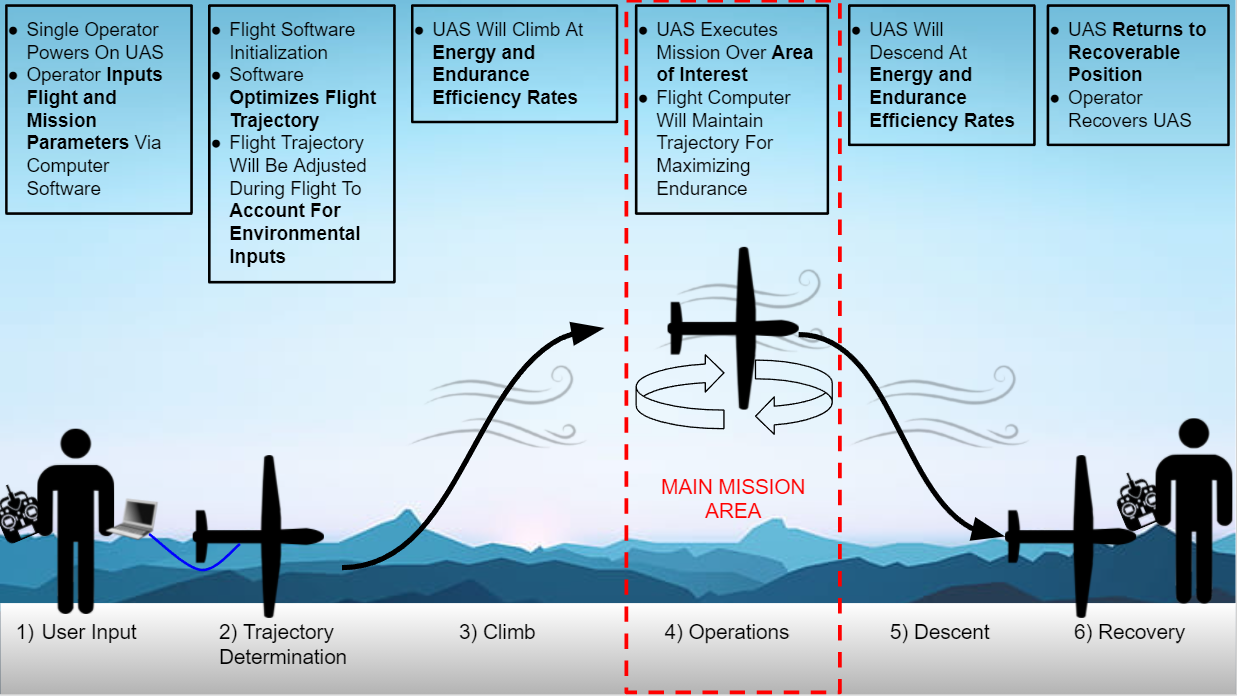 Project Description
‹#›
Use Case CONOPS
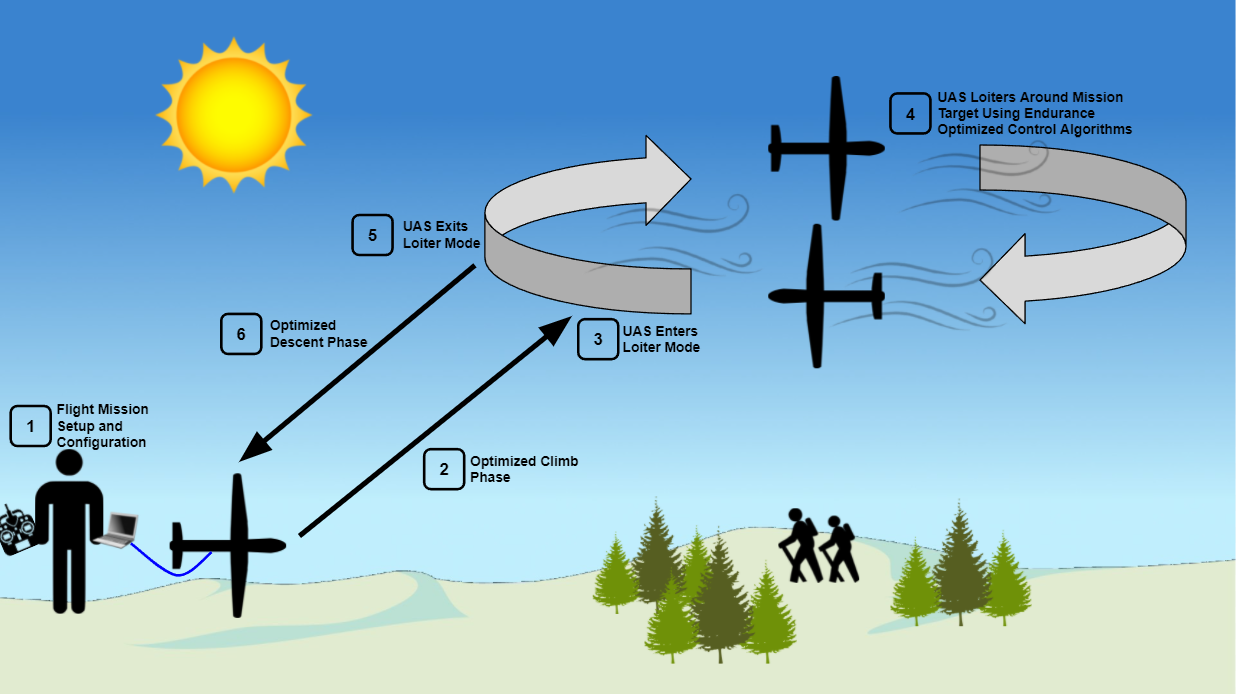 Project Description
‹#›
Functional Block Diagram
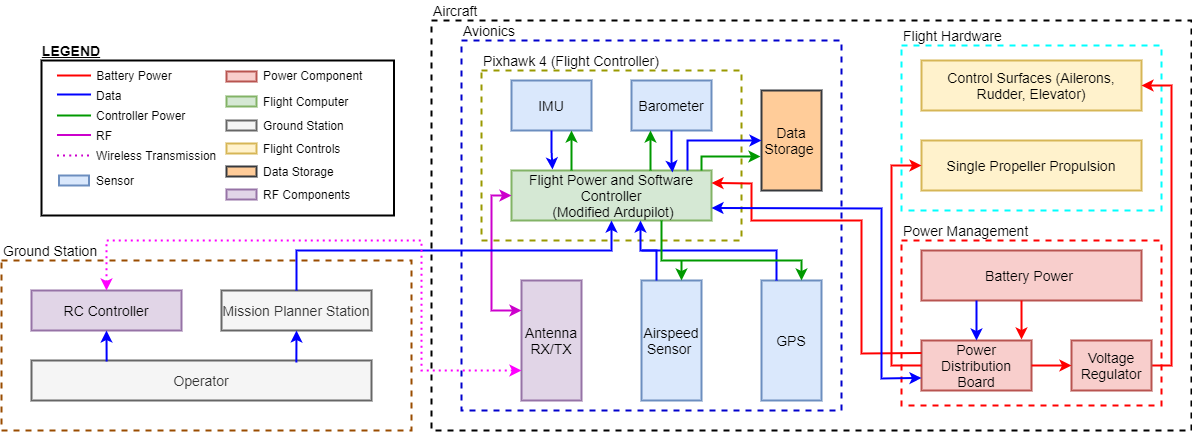 Project Description
‹#›
Functional Requirements
Project Description
‹#›
Baseline Design
[Speaker Notes: 3.2.1  Identification of critical project feasibility elements, choice of key elements to present
3.2.2  First-level feasibility analyses of all key critical project feasibility elements.
3.2.3  Other evidence (comparisons, simulations, experiments) as needed to show feasibility

Have 2 slides, 1 for Hardware and 1 for software (at least combine the slides to more effectively use space)]
Flight Unit
Controller Hardware
Pixhawk 4

Features
Pre-installed sensor suite
Compatible with a variety of fixed wing aircraft and control surfaces (FR-04)
Compatible with Ardupilot
Vibration Isolated IMU
Capable of On Board Storage
Industry Standard
Controller Firmware
Ardupilot

Features
Open Source
Simulation Capability
Adaptable to a Variety of Vehicle Configurations (FR-04)
Well Documented
Supports Autonomous Flight
Modifiable
Airframe
Volantex Phoenix 2400

Features
Launchable by a Single User (FR-06)
Light
Standard Control surfaces
Integrates with Flight Controller
Large Capacity
Baseline Design
‹#›
Sensors
GPS Sensor
Sparkfun GPS-RTK Board - NEO-M8P-2
Airspeed Sensor
Tuned Extended Kalman Filter (EKF) with physical pitot tube.
Features
Real Time Kinematics upgrade
Positioning accuracy of 1 centimeter
Used as a base station to provide correction data
Features
Physical pitot tube - pressure transducer
Ardupilot has a base EKF included in the software
Tuning the EKF will allow us to optimize the endurance of the UAS
Baseline Design
‹#›
Control Laws
Selected Design 
Linear Quadratic Tracker (LQT) 

Features
Allows for optimization of throttle and control inputs to maximize endurance (FR-02)
Provides better optimization capabilities than a standard PID controller
Can be implemented via the pixhawk and ardupilot
Sensor Data
Linear Quadratic Tracker
Control Surfaces and Propeller
Baseline Design
‹#›
[Speaker Notes: Needs input from Gina/Lorenzo

Lqr/LQT solves some cost function for a desired output. 

Input state is sensors input or state data, outputs an error state. Solving a DT riccoti equation , this happens recursively, which allows us to solve for out ks/gain matrix. Using the K matrix we can solve for “optimal controls”

* Maybe mention filtering of sensor data from included PixHawk capabilities? -> not sure we will use it though, maybe just see if we get any questions about it]
Feasibility Analysis
[Speaker Notes: Recap baseline design with aspects shown to be feasible vs. studies still needed]
Summary of Feasibility Analyses
Feasibility Analysis
‹#›
Feasibility Analysis: Controls
Required Functionalities:
‹#›
Feasibility Analysis: Controls
Linear Quadratic Tracker (LQT) 
Determines optimal control by minimizing the cost function of the dynamics model
Gains are tuned per system for weighting optimal control
Dynamics Model
Linear
Linear Quadratic Tracker (LQT)
Cost Function
Quadratic
Feasibility Analysis
‹#›
[Speaker Notes: Need to reword this slide or shorten it depending on what Sean is saying in baseline design

LQT determines the optimal input (actuators/control surfaces) to achieve the desired state while minimizing the cost of the maneuver. (In the case of our project we want to minimize parameters like throttle, and 
vertical acceleration”]
Feasibility Analysis: Controls
Inputs: current state, desired state, Q, R, A, B, dt
A, B = State transition matrices
Q = State cost matrix
R = Input cost matrix
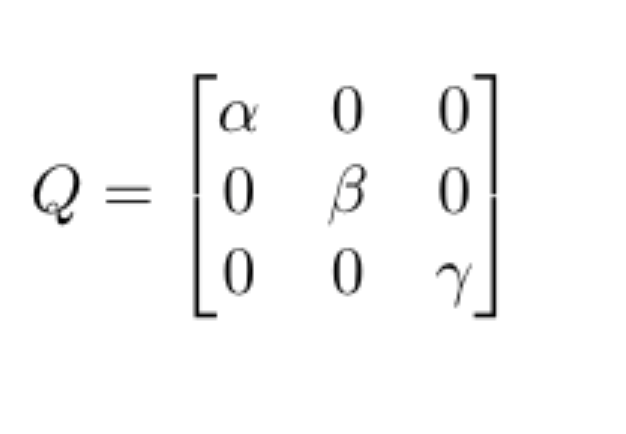 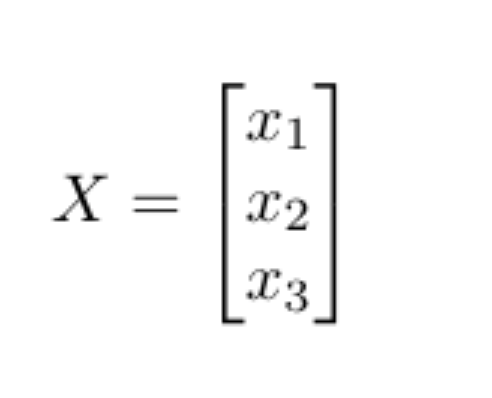 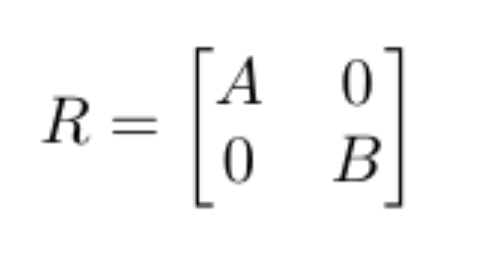 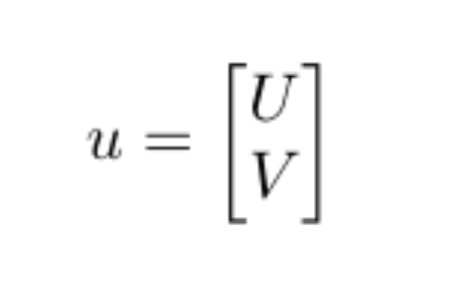 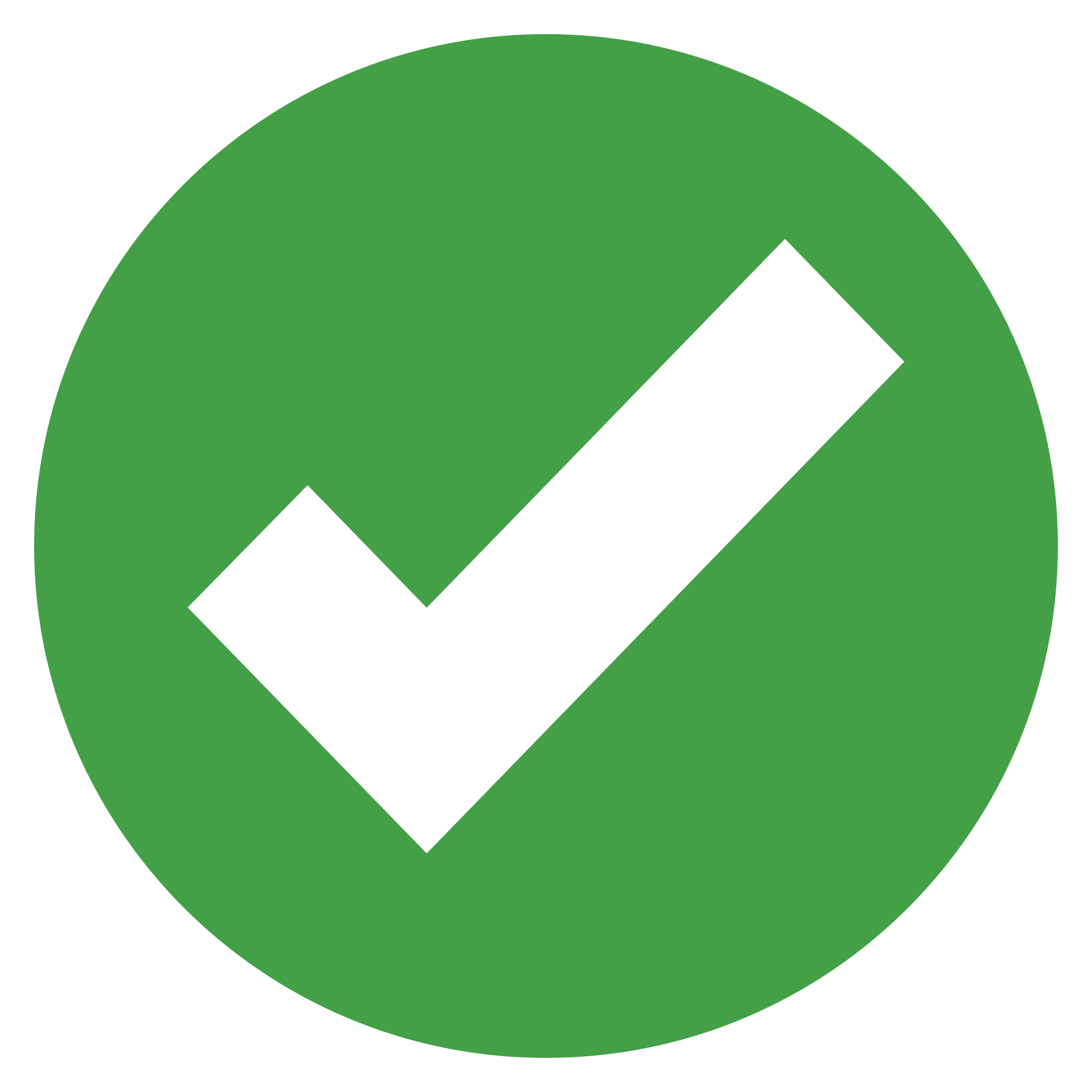 Feasibility Analysis
‹#›
[Speaker Notes: The LQT uses the inputs listed here:
The currents state  and desired state are used to calculate an “error state” to use
 A and B are the state transition matrices which define the dynamics of the system.
dt is the time step between each observation.
Q is the state cost matrix and R is the input cost matrix 
both matrices are diagonal with coefficients corresponding to the “cost” we want to assign to each state component

Example using dummy variables to show how error state would be reduced for some variables more than others and how the inputs can be minimized.]
Feasibility Analysis: Controls
Outputs: Optimal control inputs (u*)
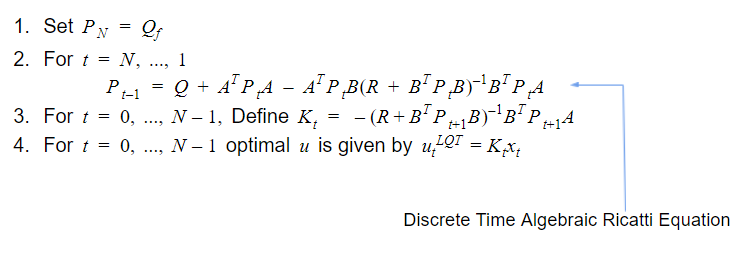 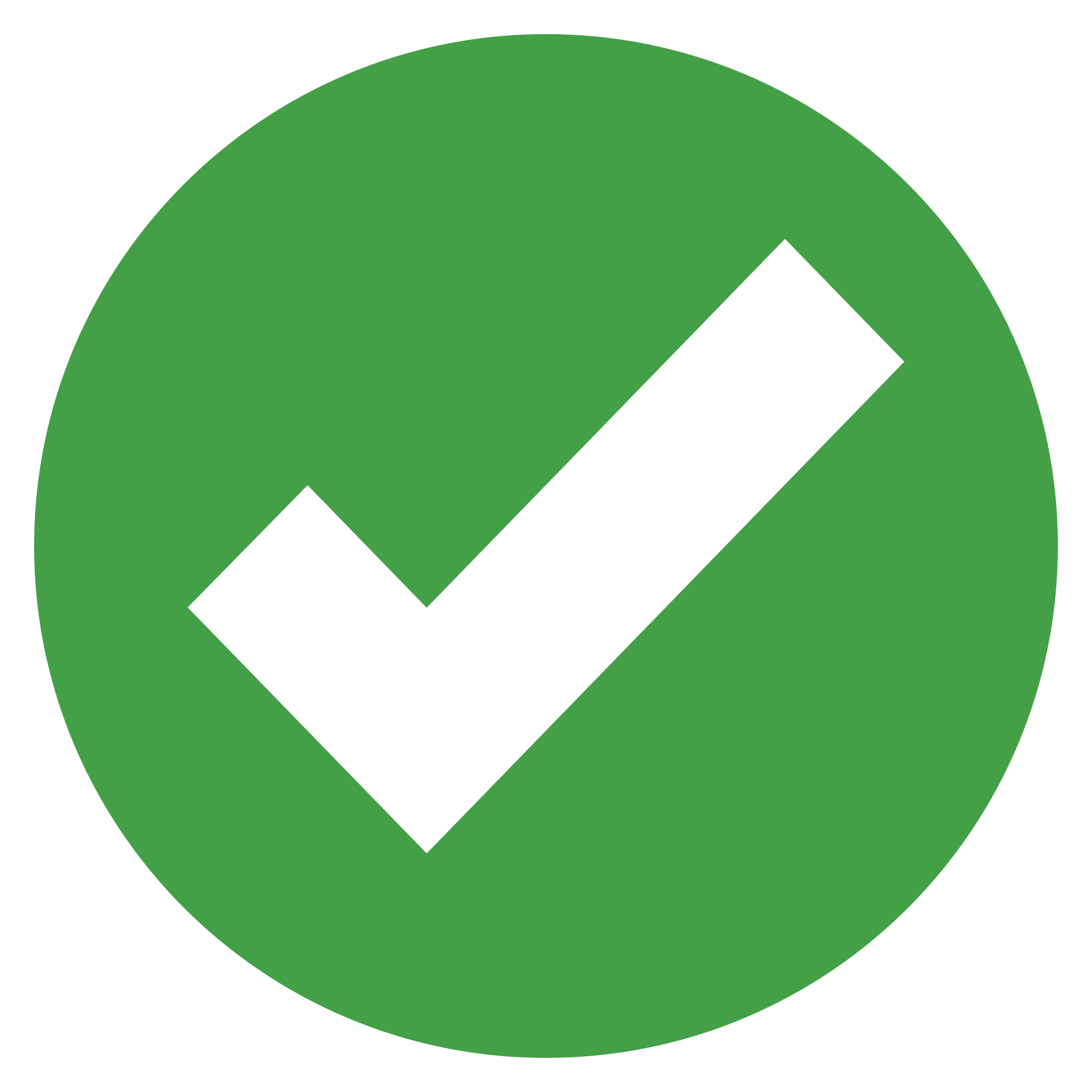 References: https://automaticaddison.com/linear-quadratic-regulator-lqr-with-python-code-example/
Feasibility Analysis
‹#›
Feasibility Analysis: Controls
Full Aircraft State Problem
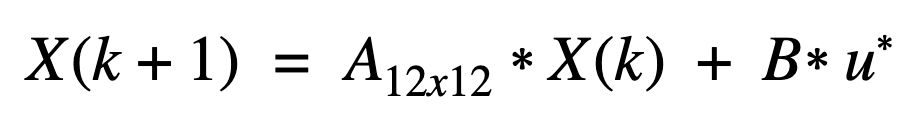 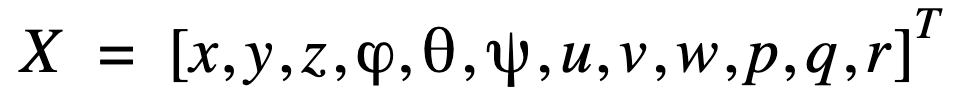 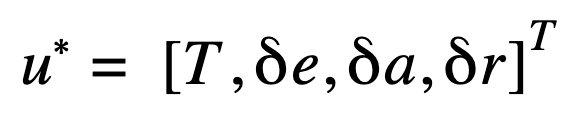 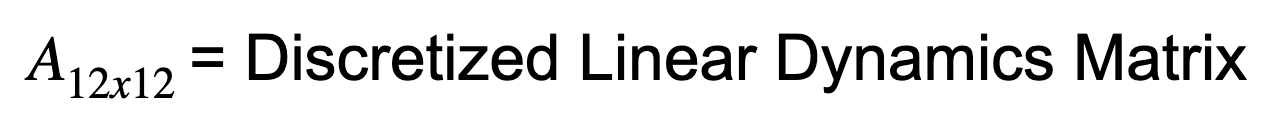 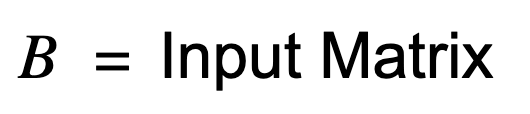 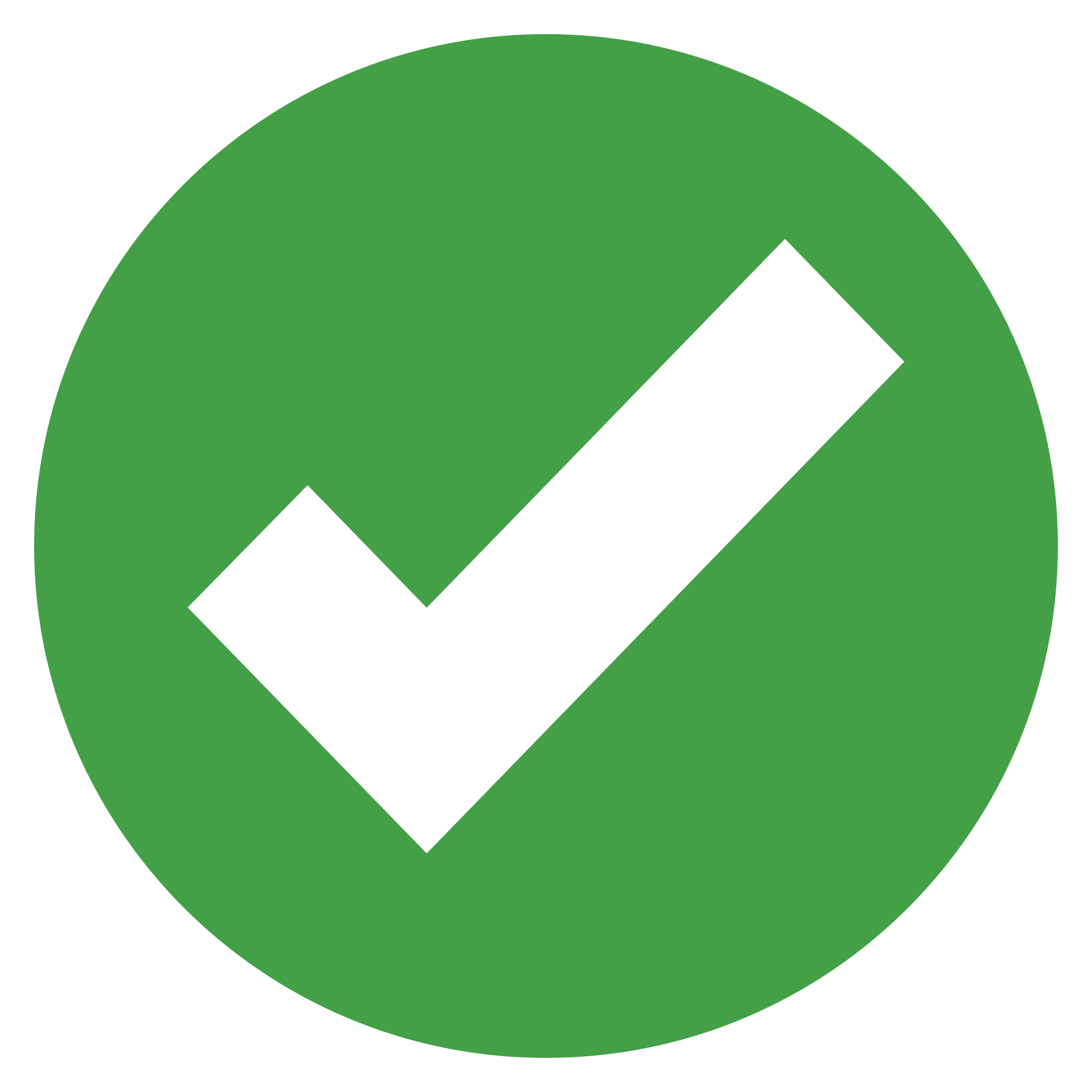 Feasibility Analysis
‹#›
[Speaker Notes: X is the full aircraft state
A_12x12 is the discretized linear dynamics matrix for the aircraft 
B = input matrix
u* is the optimized input for throttle, aileron, rudder, and elevator deflection
Variables underlined in red are the ones we will design Q and R to put a high cost on - talk about why
We want to track XY  for a relatively accurate trajectory
Z is only important to stay w/in altitude block so the cost can be lower - we will set it in the middle(ish) of our altitude block and thus the error on either side should still keep it in the block
u,v,w will help us maximize endurance for ideal glide rate <- state that this is velocity components
T is throttle and we want to minimize its use when possible to save on power.]
Feasibility Analysis: Controls
Baseline Simulation 
Controlling a small robot that can rotate and move laterally
LQT generates velocity commands that minimize error between current and desired positions
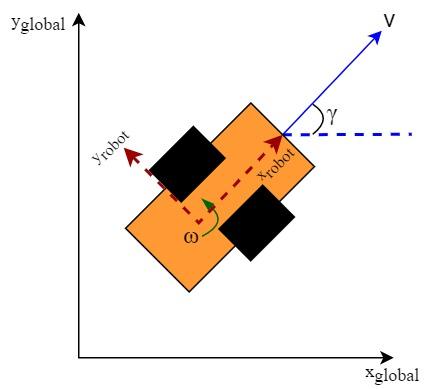 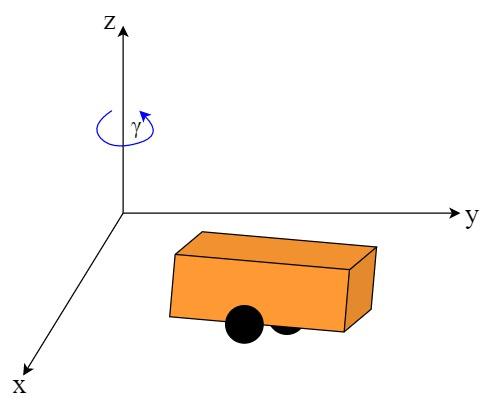 Robot 3D Diagram
Robot Bird’s Eye View
Feasibility Analysis
‹#›
[Speaker Notes: Since further work needs to be done to define the aircraft state space system dynamics model, we implemented an LQT on a much simpler scenario. With this “baseline simulation” simulation we wrote up the “LQT function” that will solve for the ideal input for any state space systems and desired state which can be used in our FSW with the full a/c state. This “smaller” sim proved that our team can implement the algorithms needed to use LQT on a larger scale and that we understand how the coefficients on the Q and R matrices affects the end trajectories.

In this baseline sim we modeled a small robot that can rotate and move laterally. This LQT for this generates velocity inputs v,w to help the robot track to the desired trajectory. 
*Figures shown for clarity]
Feasibility Analysis: Controls
Simulation Results
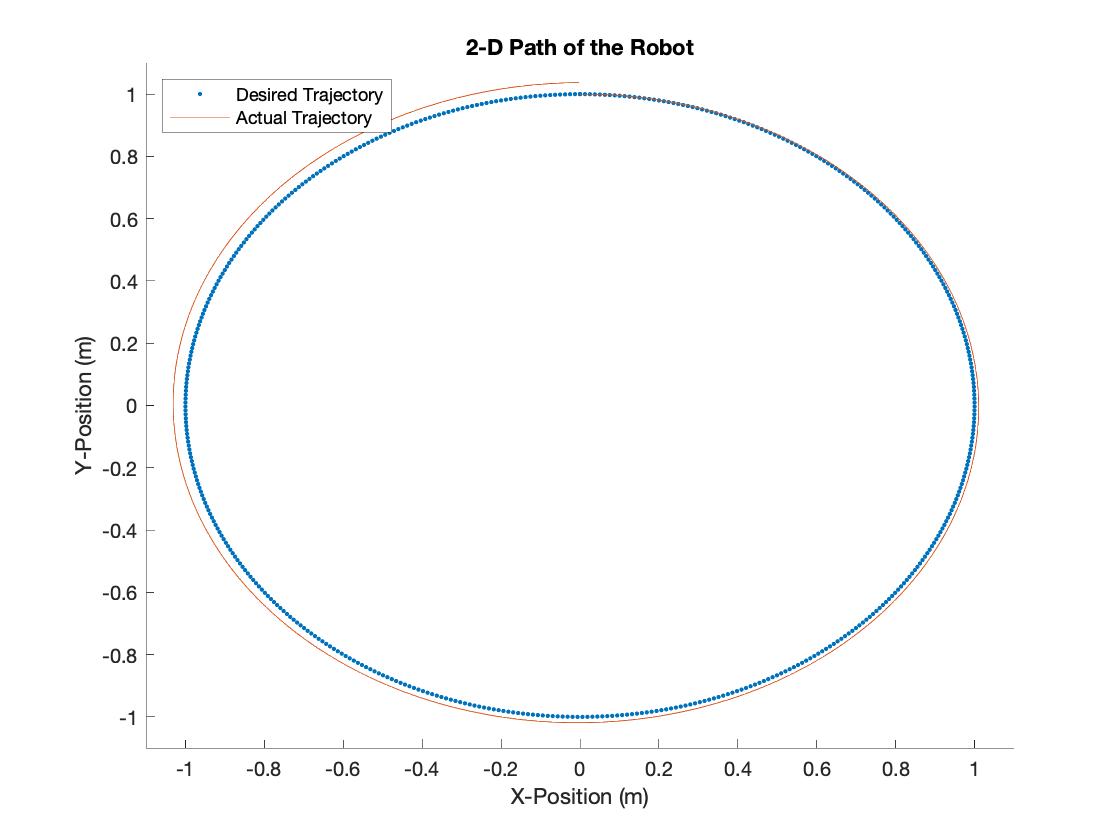 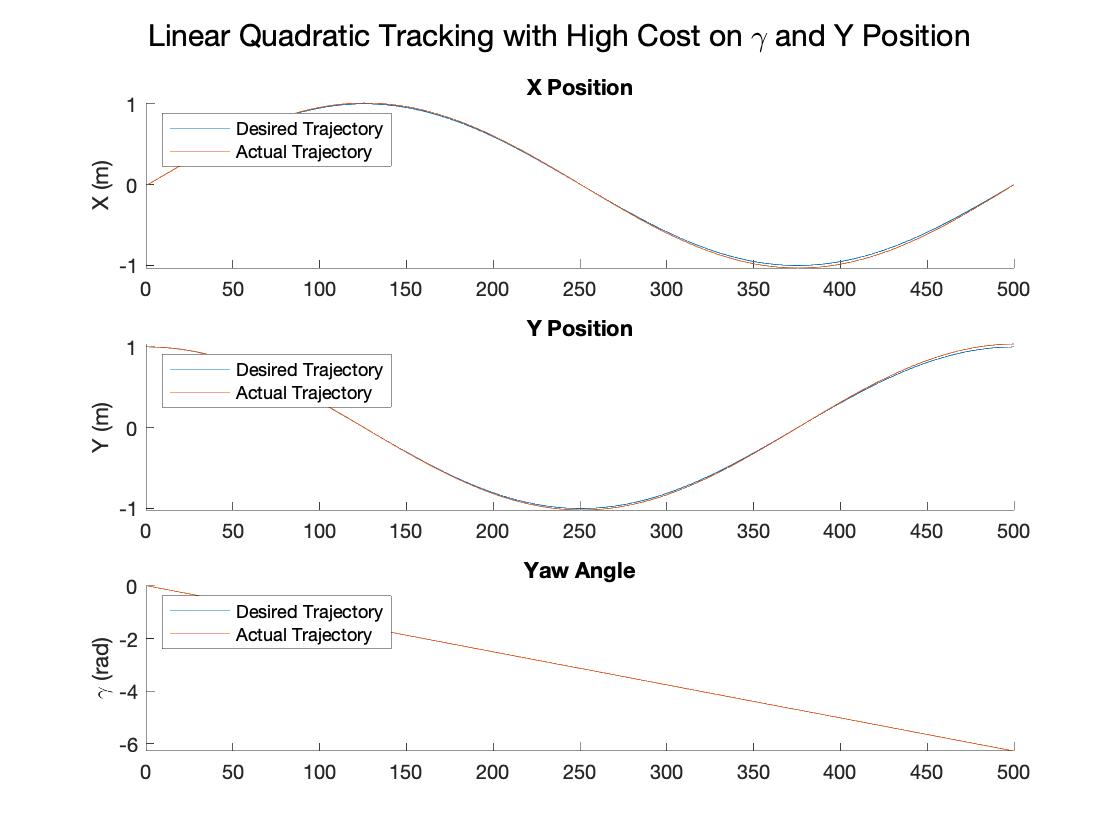 Summary
‹#›
[Speaker Notes: These are the results of one simulation where we put a high cost on the angle gamma and the Y position. As you can see in the figure to the right it doesn’t track perfectly because it is optimizing between the x,y, and omega trajectories we gave it. 

This simulation doesn’t have a high cost on actuator inputs but we do have a backup slide that shows the effects.

The baseline sim allowed us to explore the impacts of varying the Q and R coefficients on the accuracy of the trajectory and the overall behavior of the system. For example, the way this system is set up,  the angle is tied to the Y value of the robot - thus varying one of their coefficient can sometimes have an impact on the other variable. Additionally we found that there is different accuracy levels of tracking depending on the number of sample points along the trajectory. These are both valuable lessons that will help us as we develop the full LQT sim for the UAS.

*I will put in more simulation results into the back up slides in case anyone asks about them]
Feasibility Analysis: Software
Required Functionalities:
‹#›
Feasibility Analysis: Software
ArduPilot Development Logistics:
Source/Versions control setup in Git by forking repository
Development environment: Windows Subsystem for Linux, Ubuntu
Waf build system already setup - Can compile project specific code
Extensive community forums and tutorials for setup, learning, testing, and debugging.
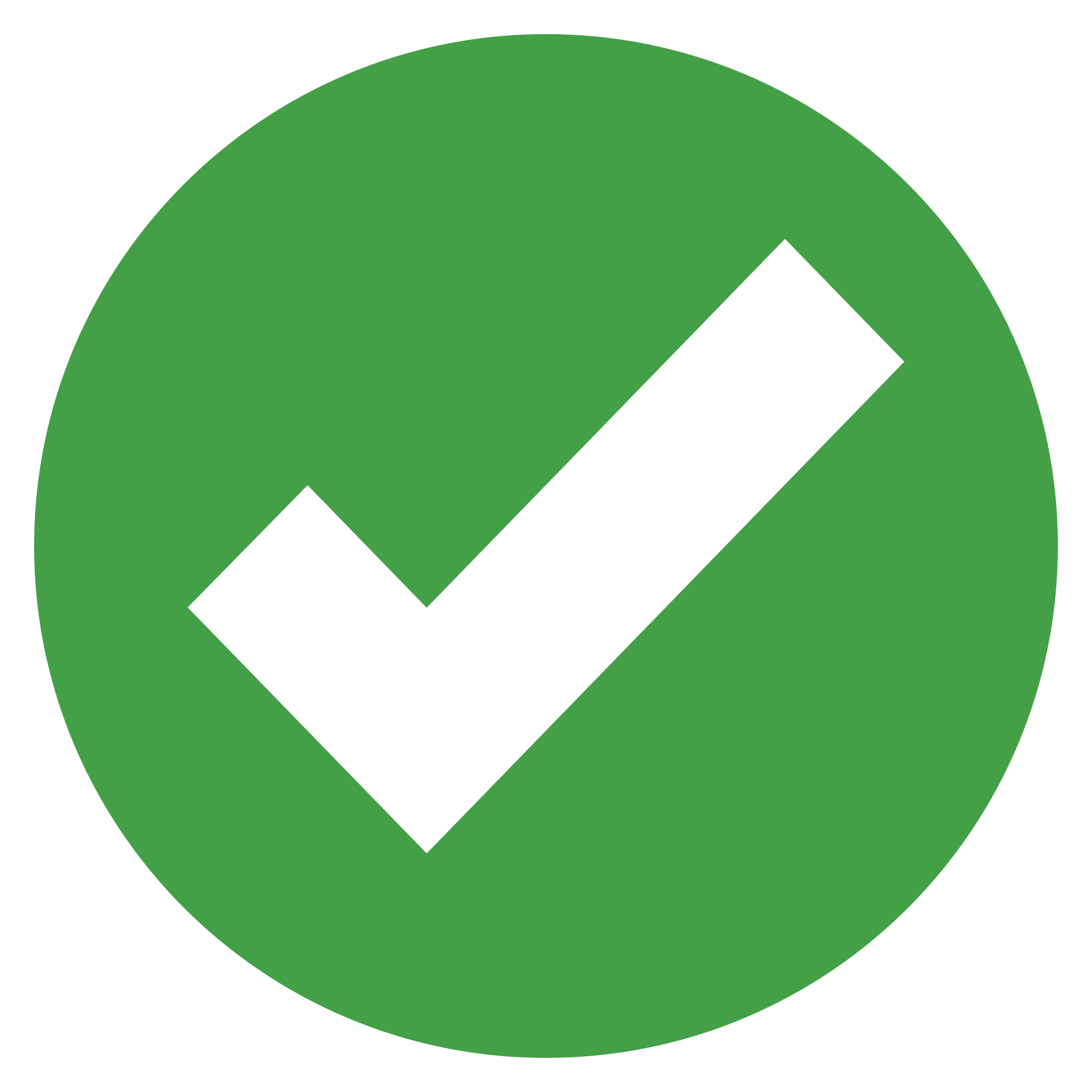 Feasibility Analysis
‹#›
Feasibility Analysis: Software
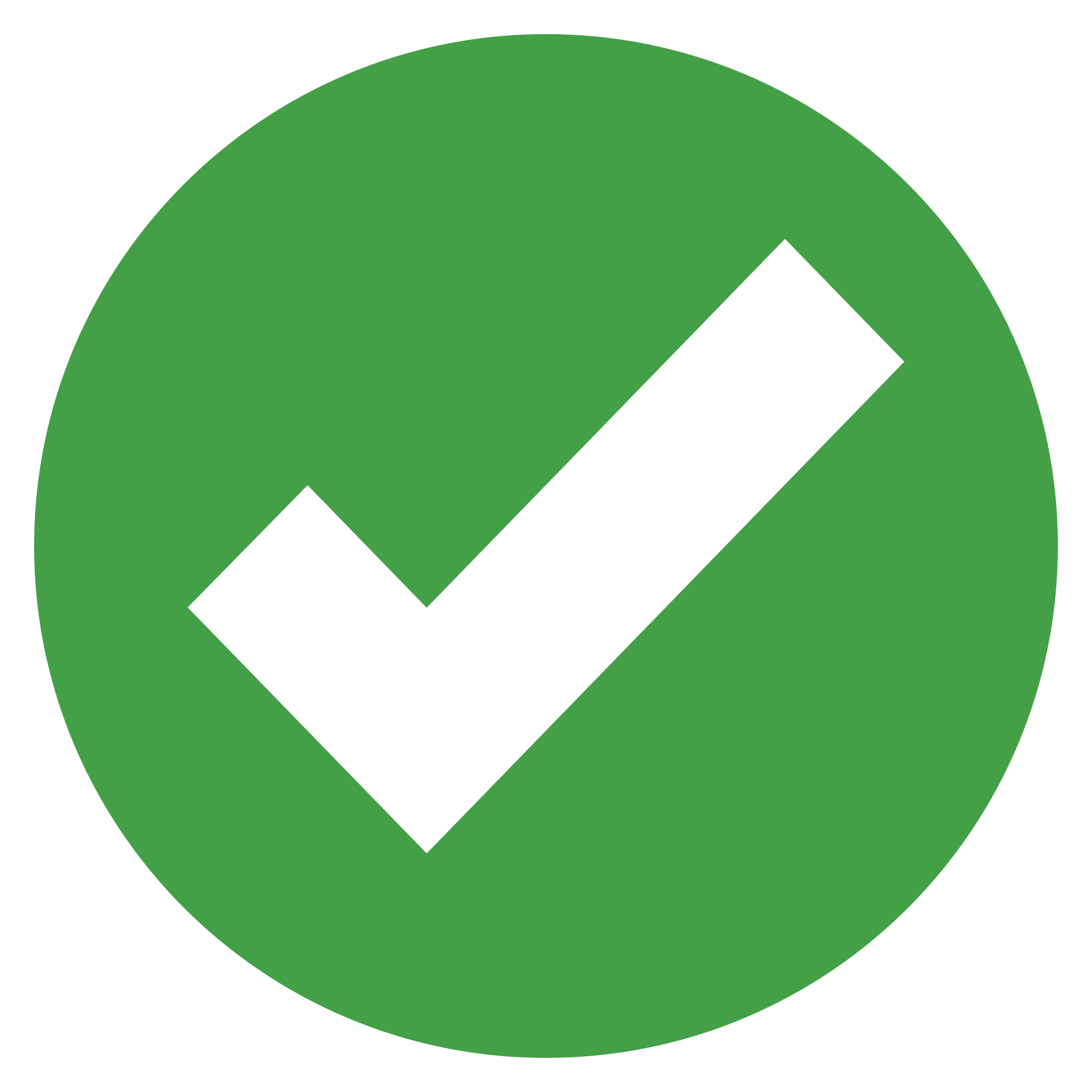 Feasibility Analysis
‹#›
Feasibility Analysis: Software
Control Implementation: 
Control laws developed will be implemented into APM_Control.h library which includes library for roll, pitch, yaw, and steer controllers.
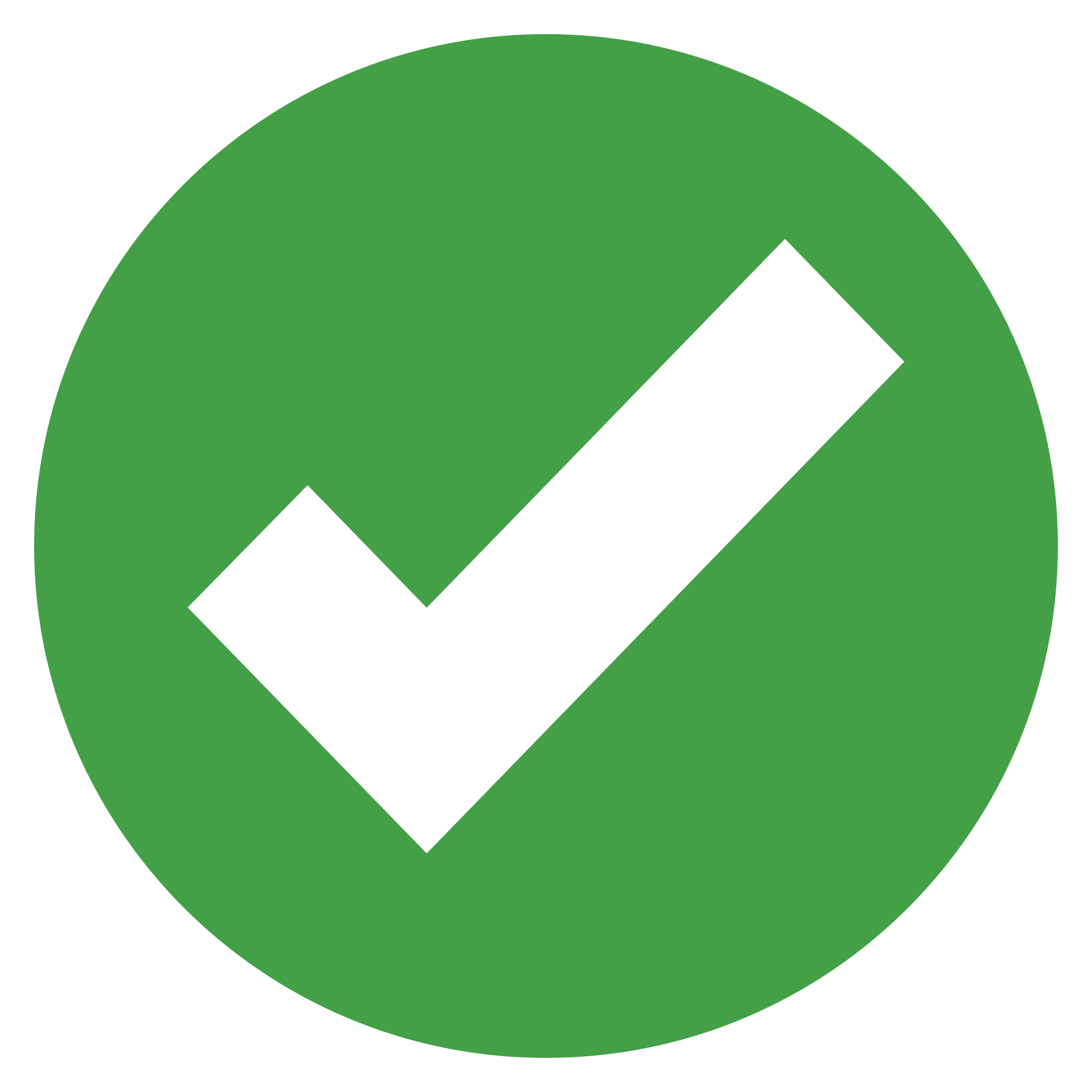 Feasibility Analysis
‹#›
Feasibility Analysis: Avionics Package
Required Functionalities
Feasibility Analysis
‹#›
Feasibility Analysis: Avionics- Pixhawk 4 (Hardware)
Sufficient RAM available 
60 KB of RAM dedicated to LQT (worst case) 
Easily able to account for general software
Verified via comparison to other FSW
Hardware
44mm
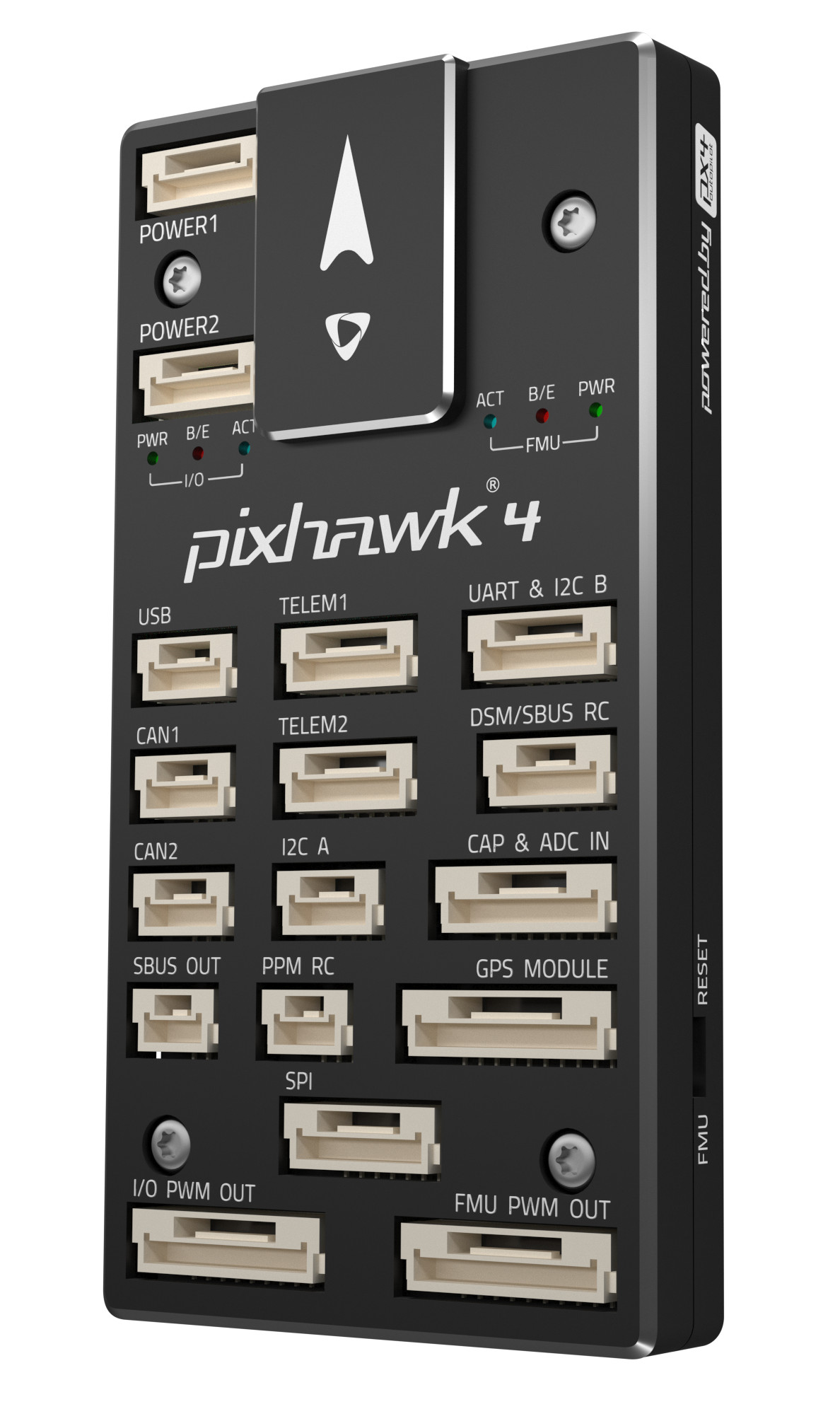 Total Weight: 33.3 g
84mm
12mm
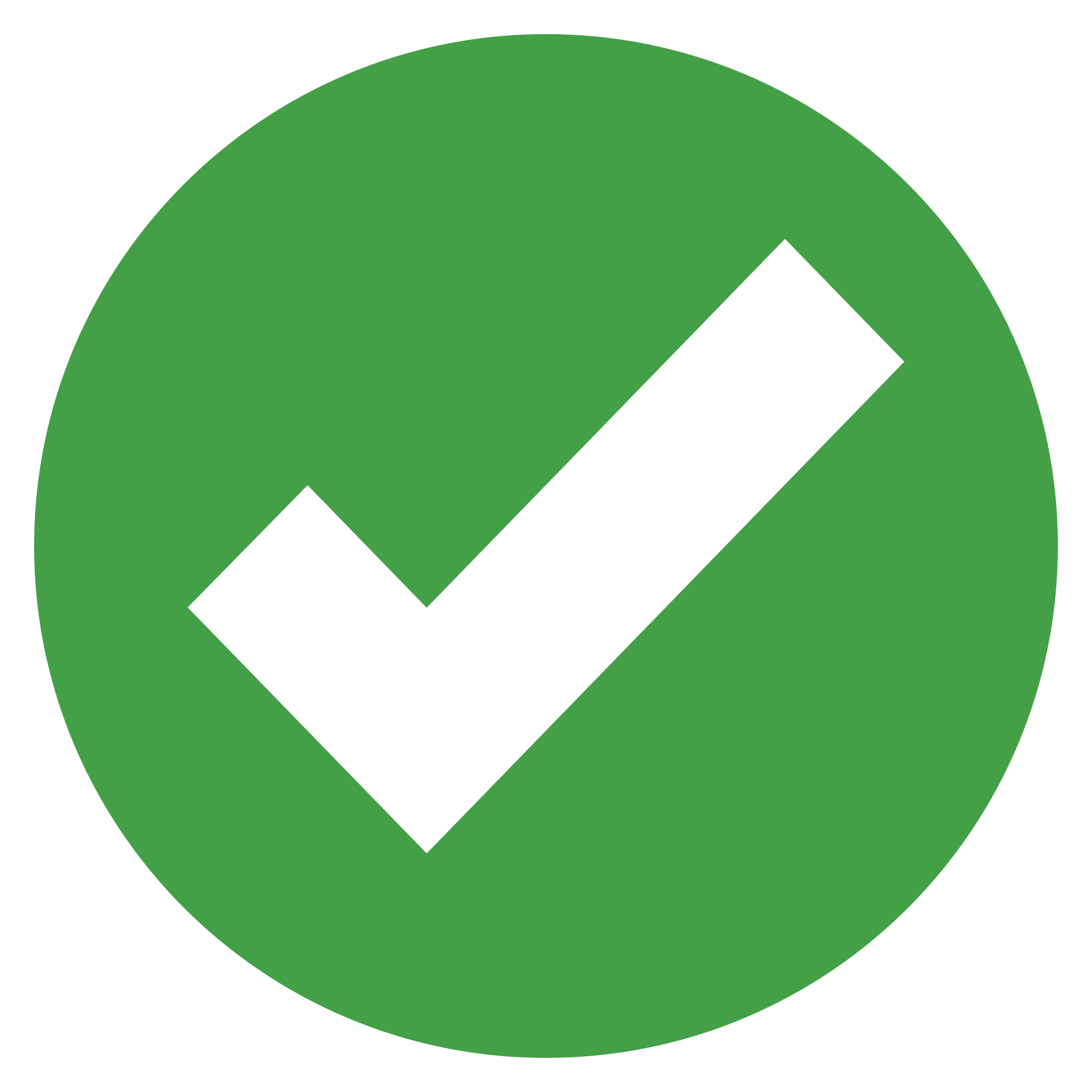 Feasibility Analysis
‹#›
[Speaker Notes: 2x the amount of RAM as the pixhawk3 that ran essentially the same flight software --- should be plentyyyy of RAM]
Feasibility Analysis: Avionics- Pixhawk 4 (Integration)
Port and Sensor Capability
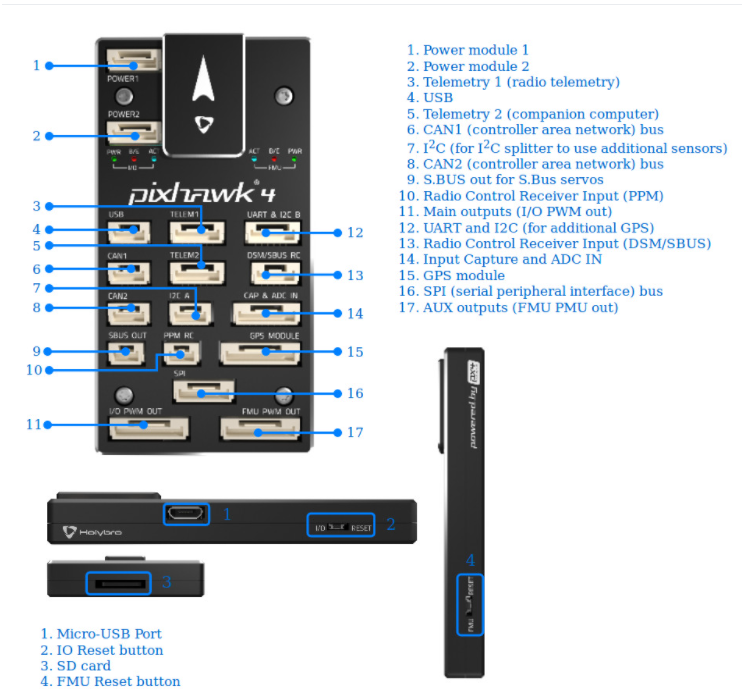 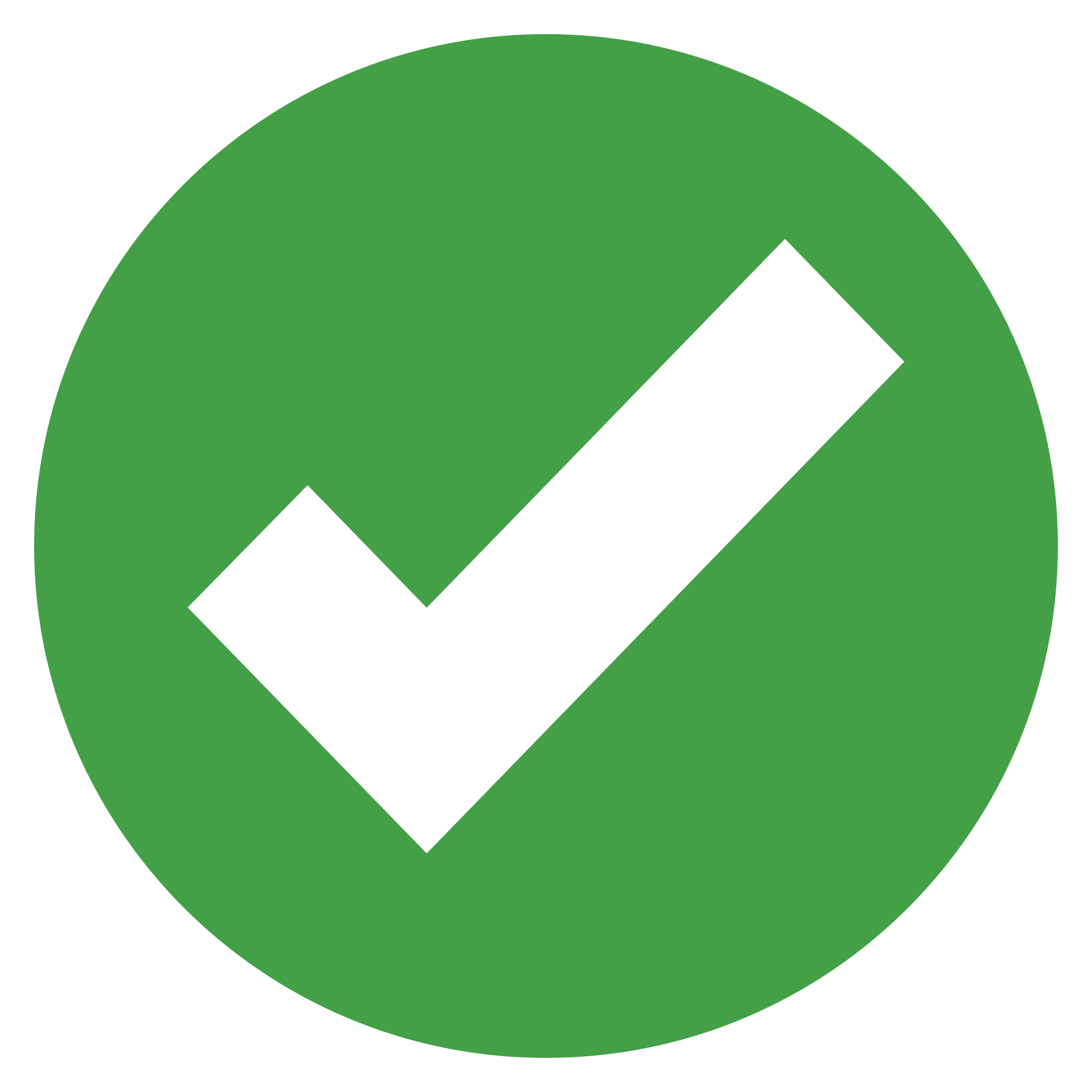 Feasibility Analysis
‹#›
[Speaker Notes: Sufficient ports for GPS and wind sensor integration
Sufficient included sensors for altitude and inertial sensing]
Feasibility Analysis: Avionics- Power Integration
PM07 Power Management Board (PMB)
Recommended to be used with the Pixhawk4
Connects the ESC and propulsion system, flight controller 
Sends information about battery voltage and current consumption
UBEC Power Regulator
5V/5A 
Powers servos
Must ensure maximum current draw from servos do not exceed 5A
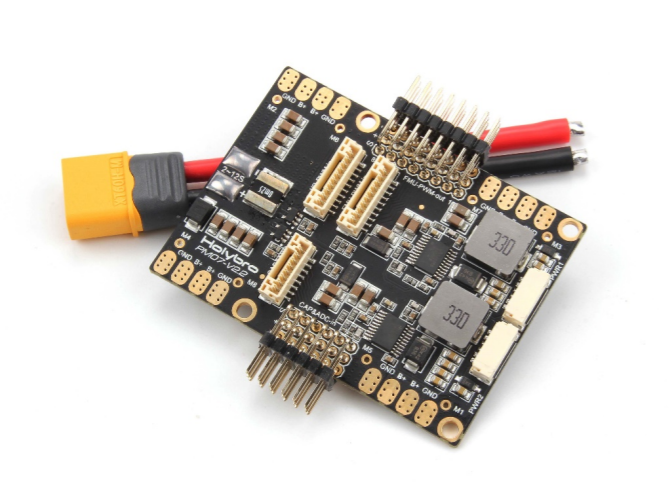 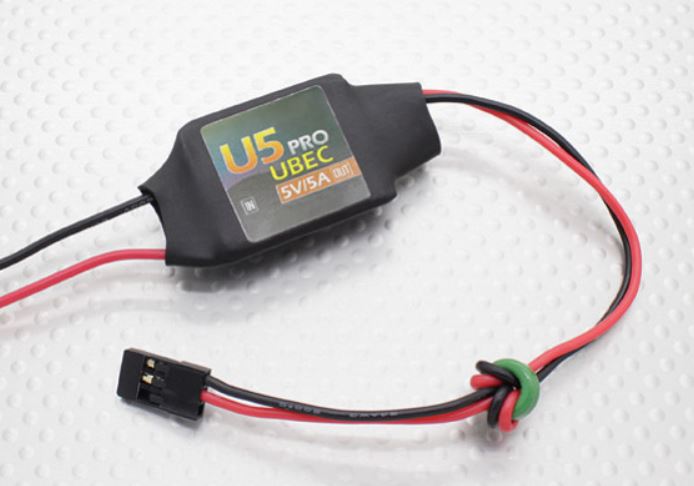 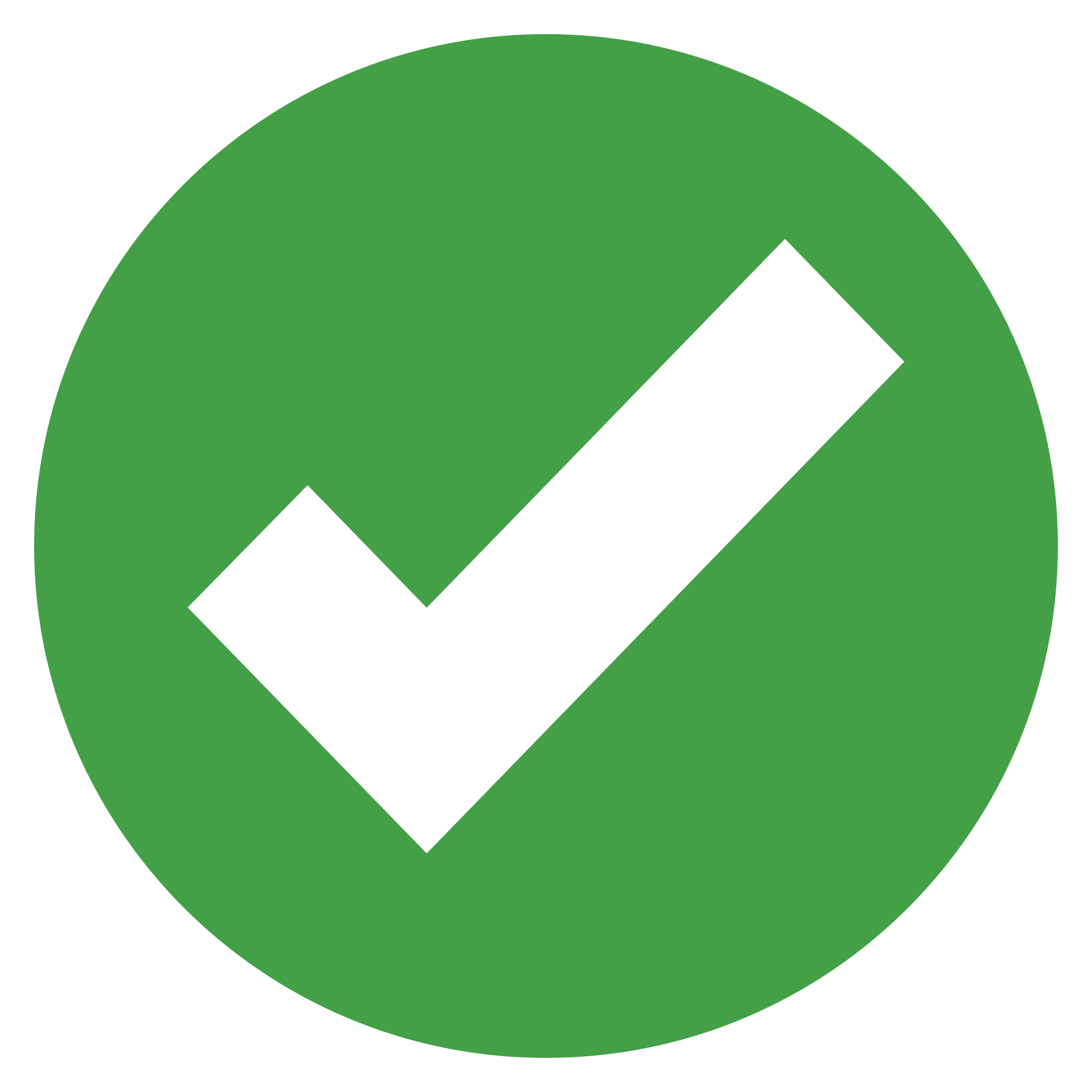 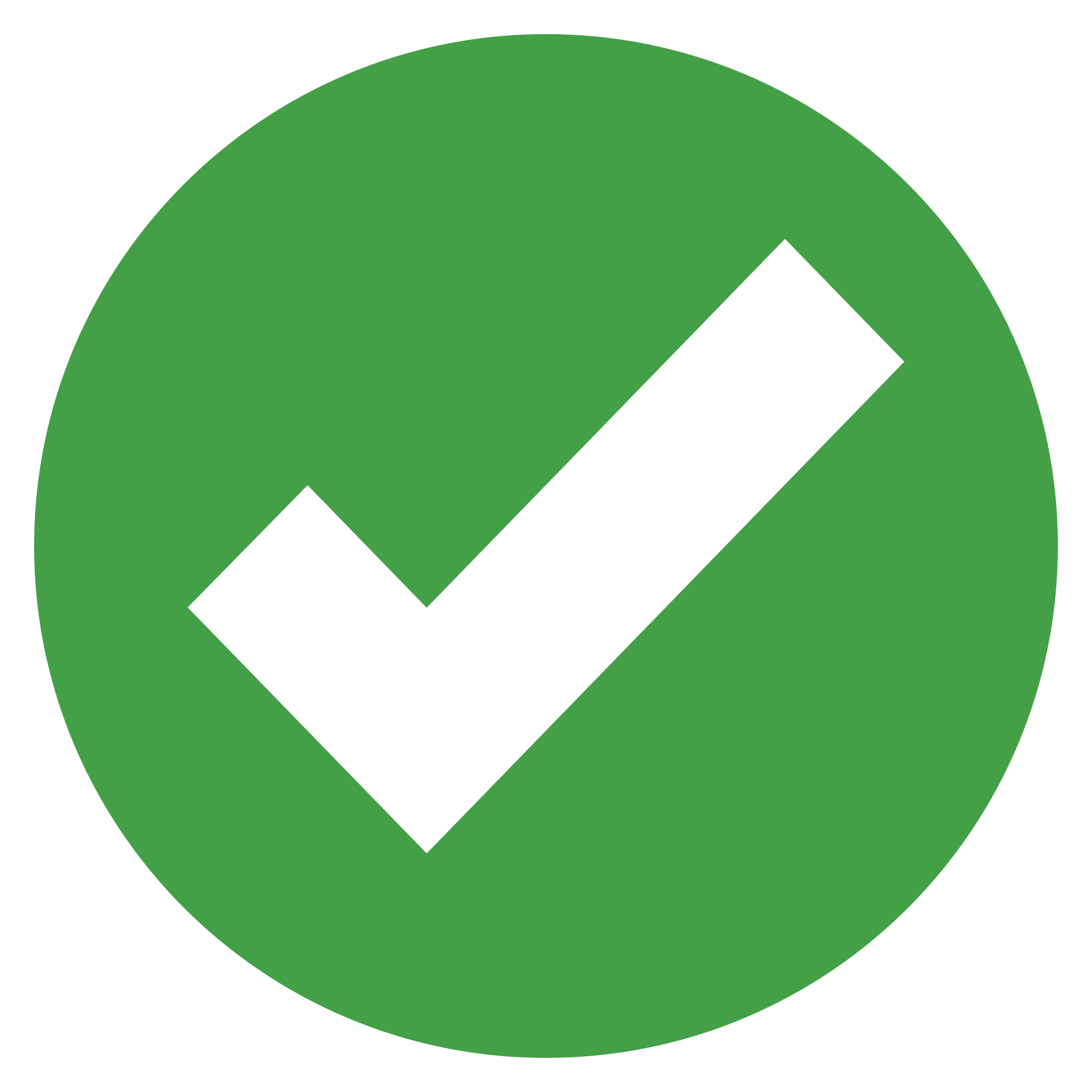 ‹#›
Feasibility Analysis: Avionics- PMB integration
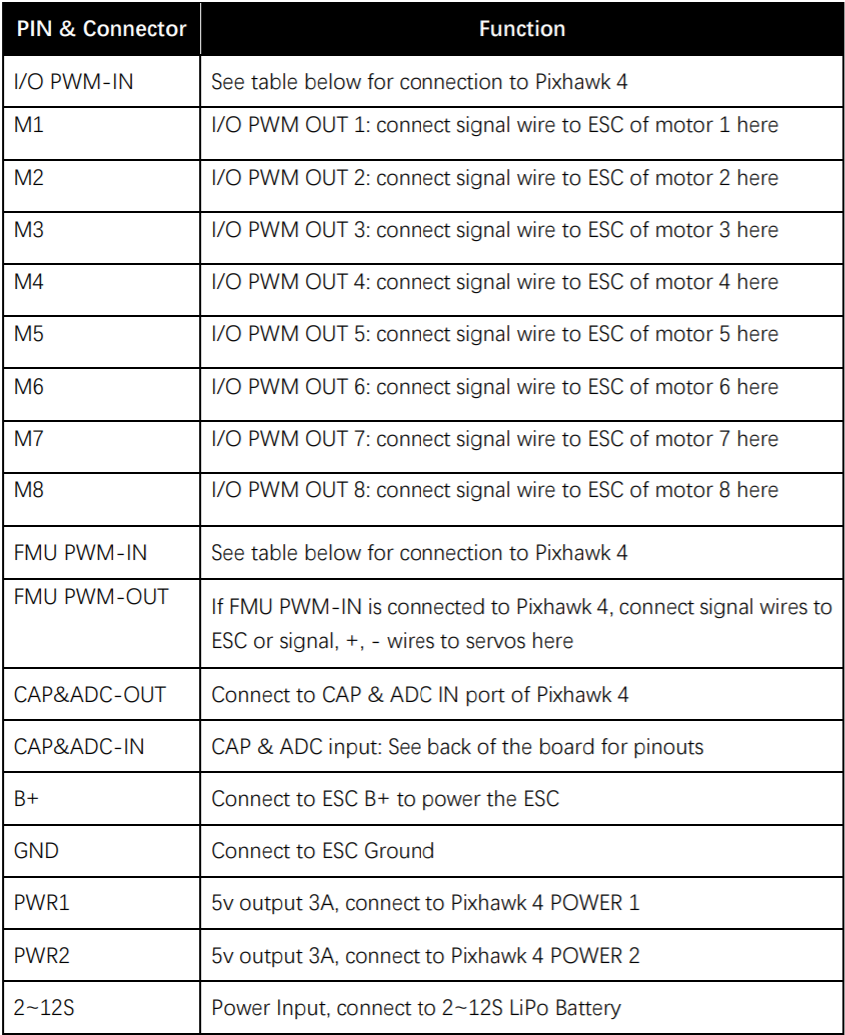 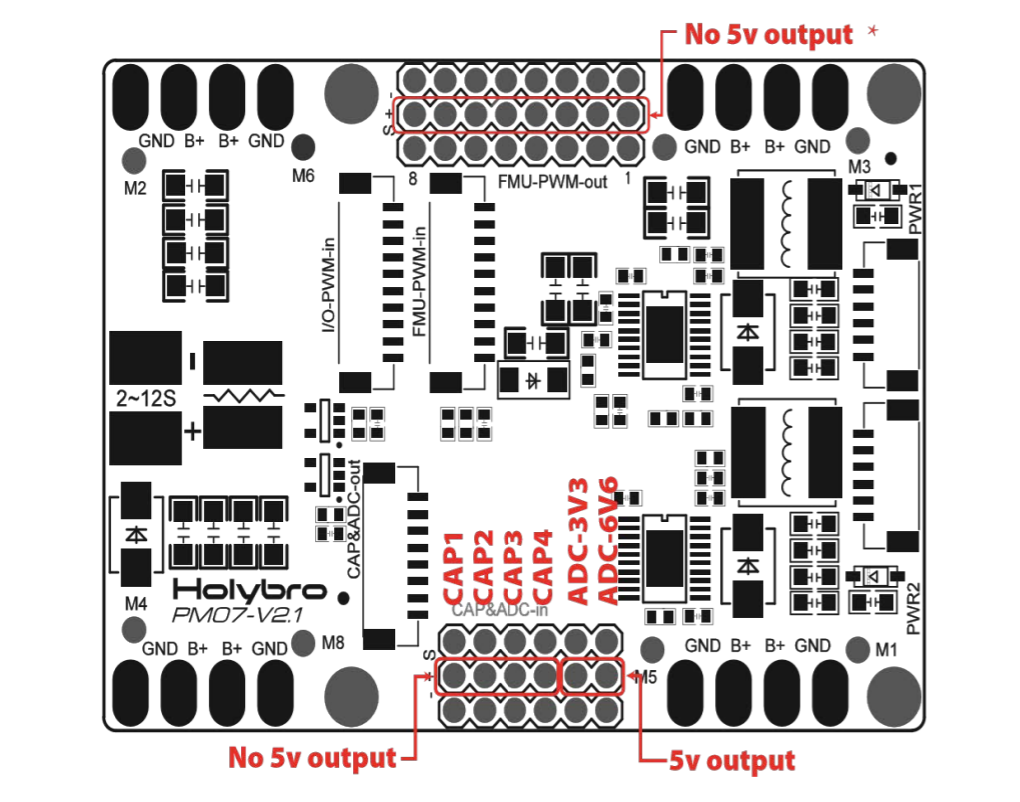 Feasibility Analysis
‹#›
Full Avionics Setup
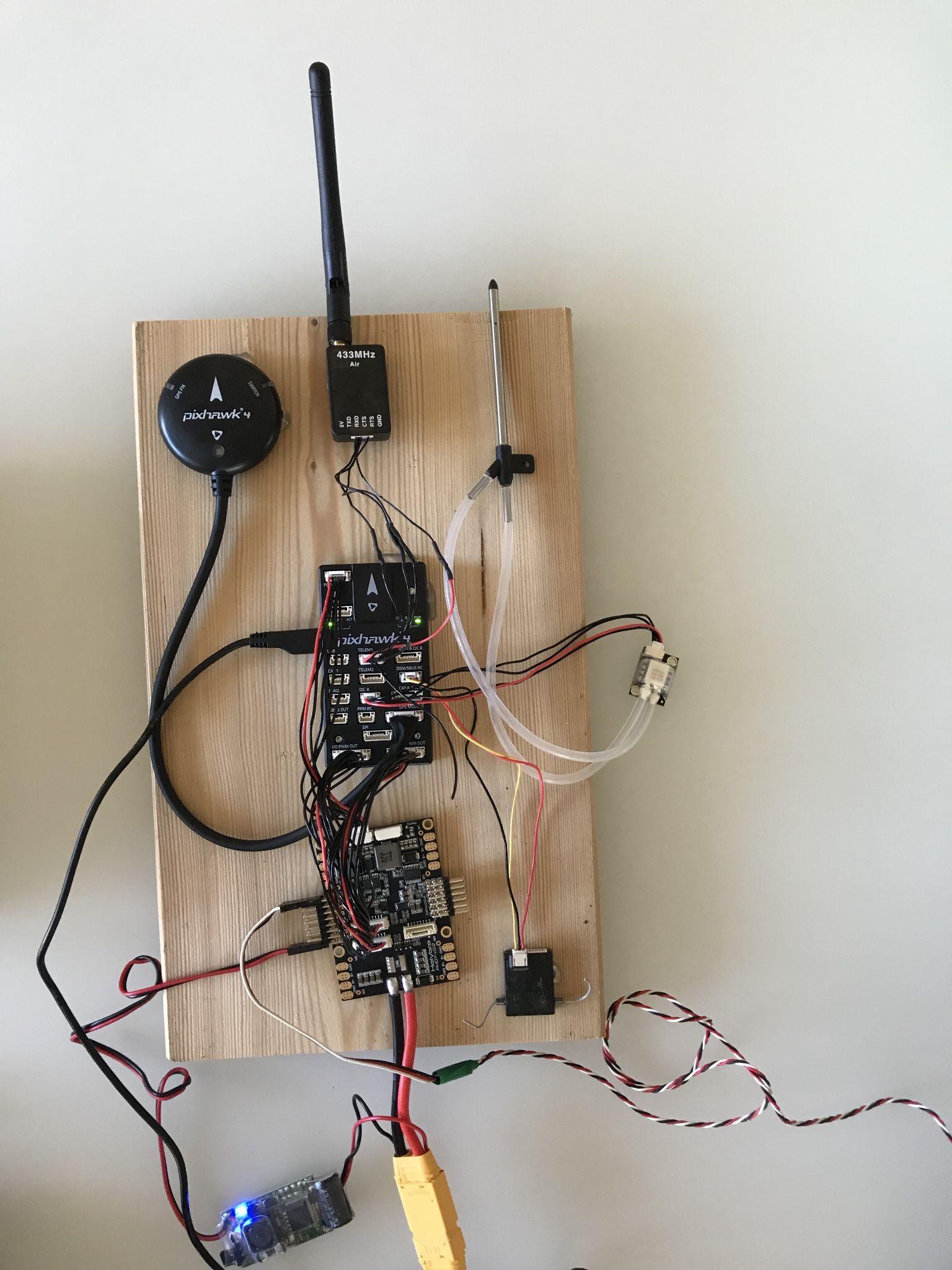 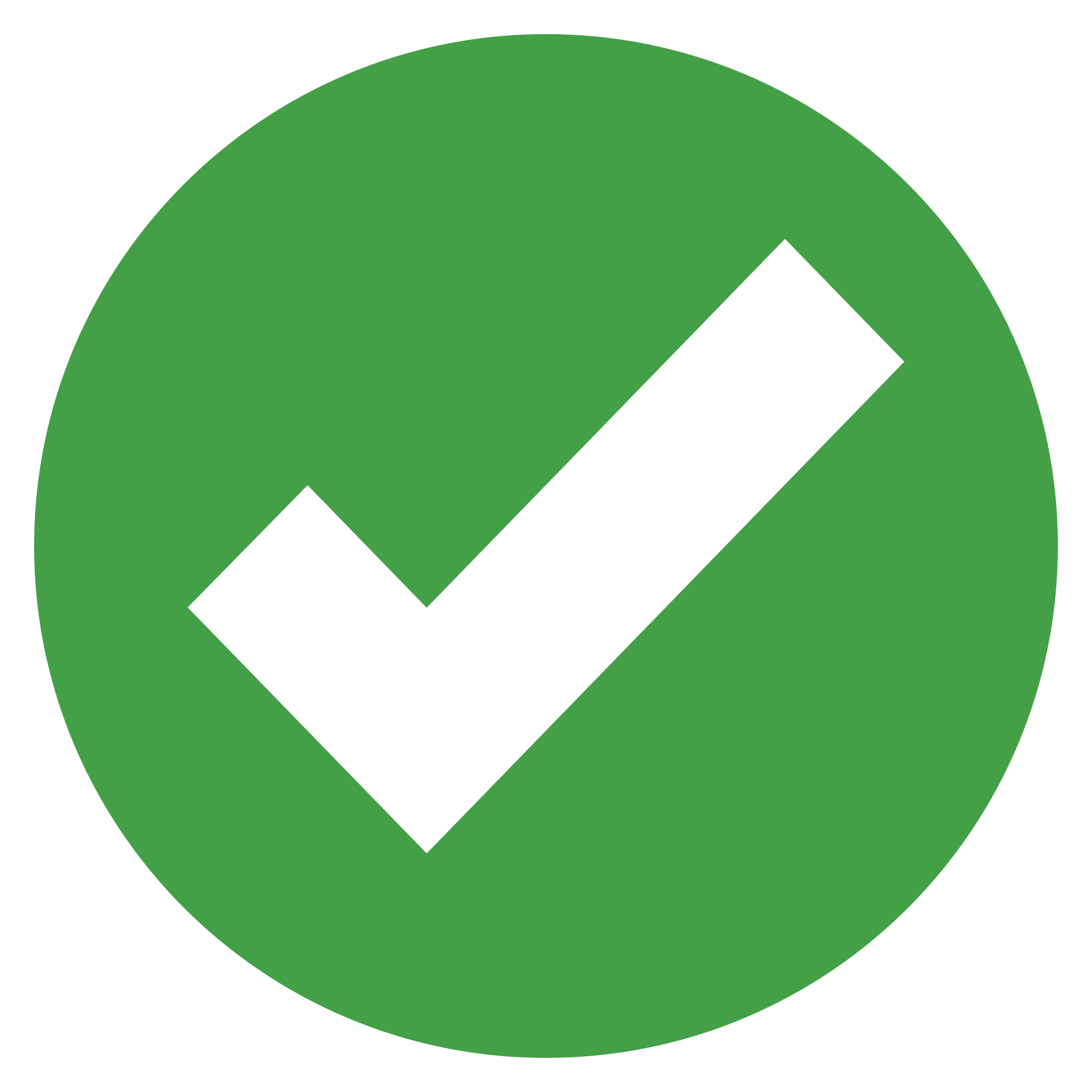 Feasibility Analysis
‹#›
Summary
[Speaker Notes: Recap baseline design with aspects shown to be feasible vs. studies still needed
summary table(delete reasons)/highlight/gantt chart/future work/cost]
Summary of Feasibility Analyses
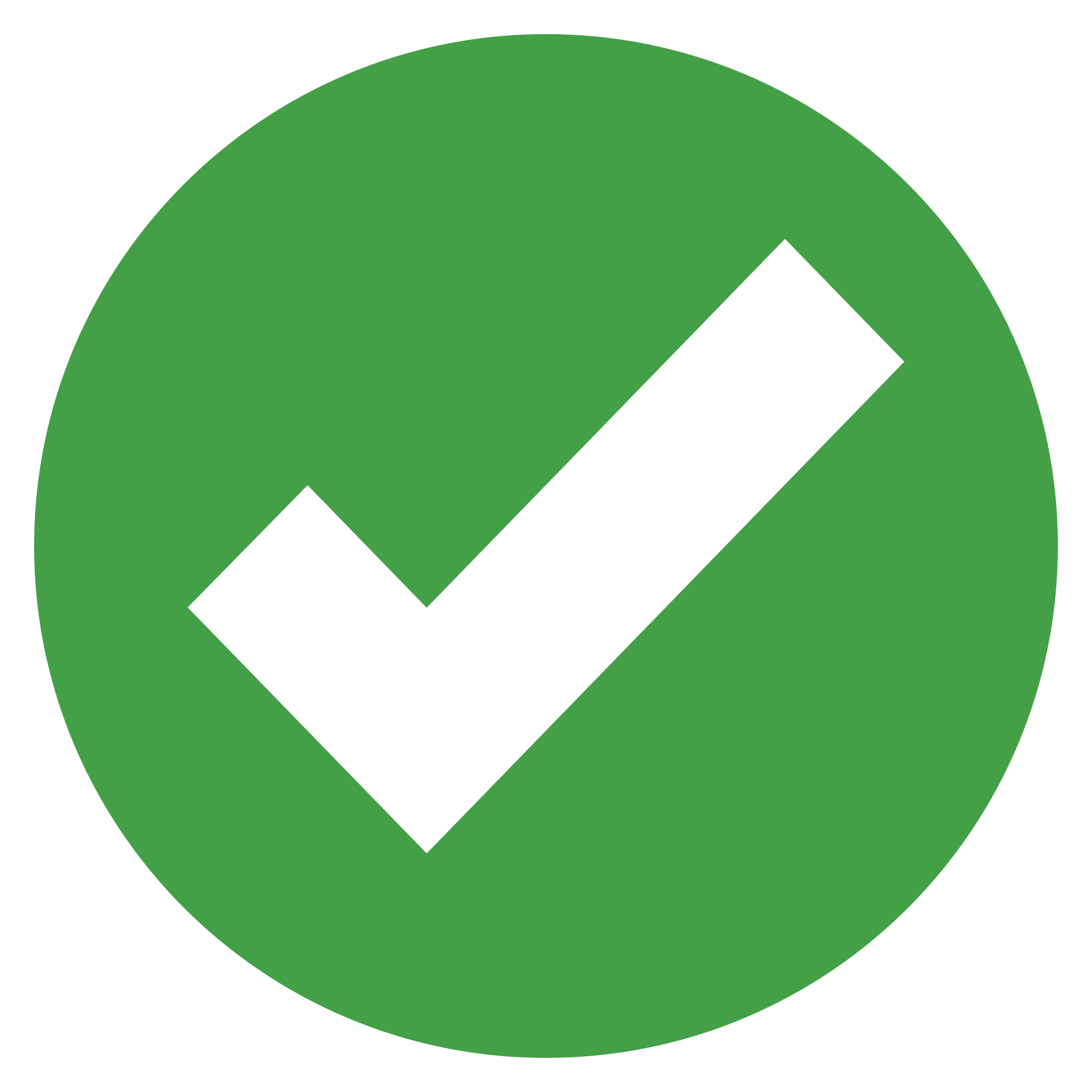 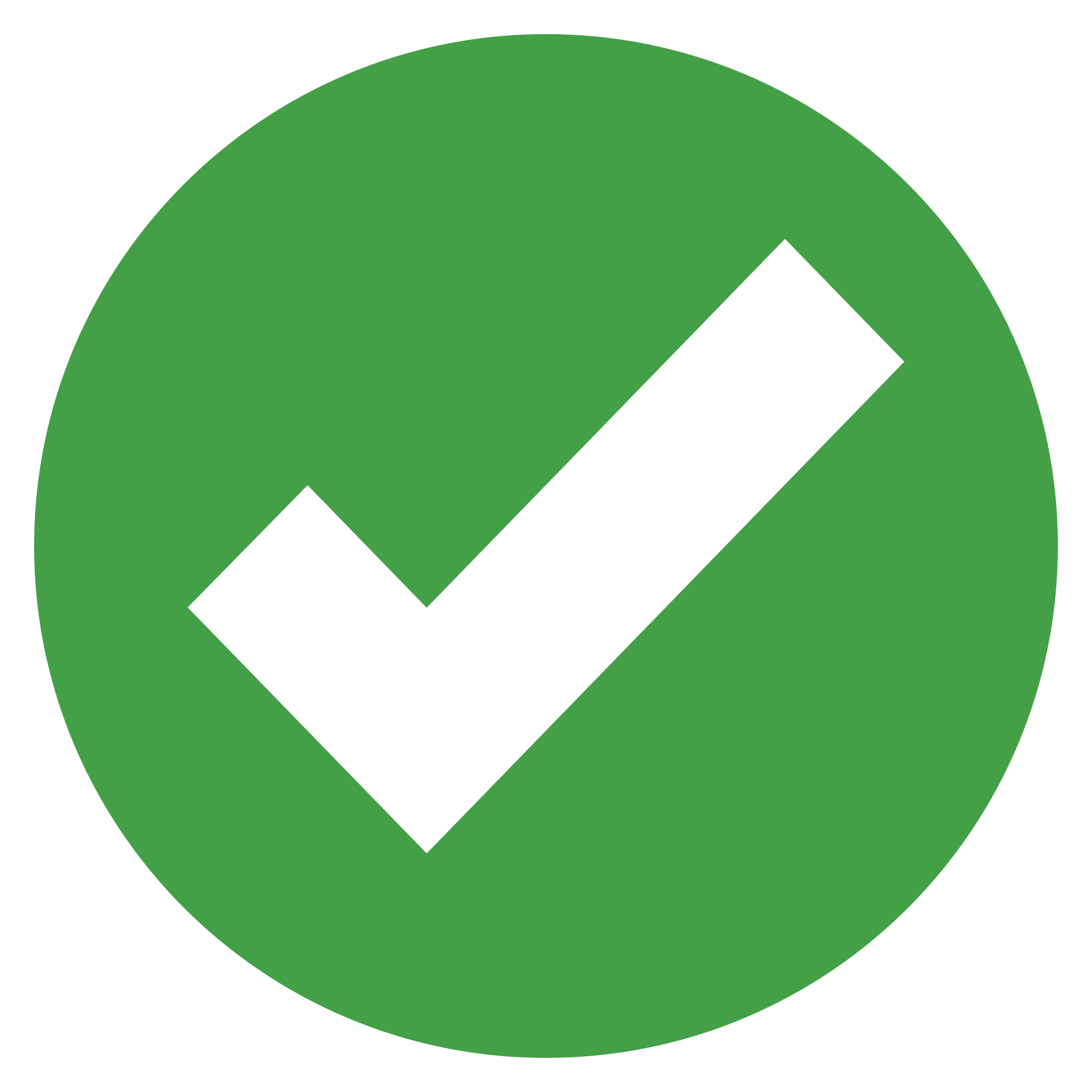 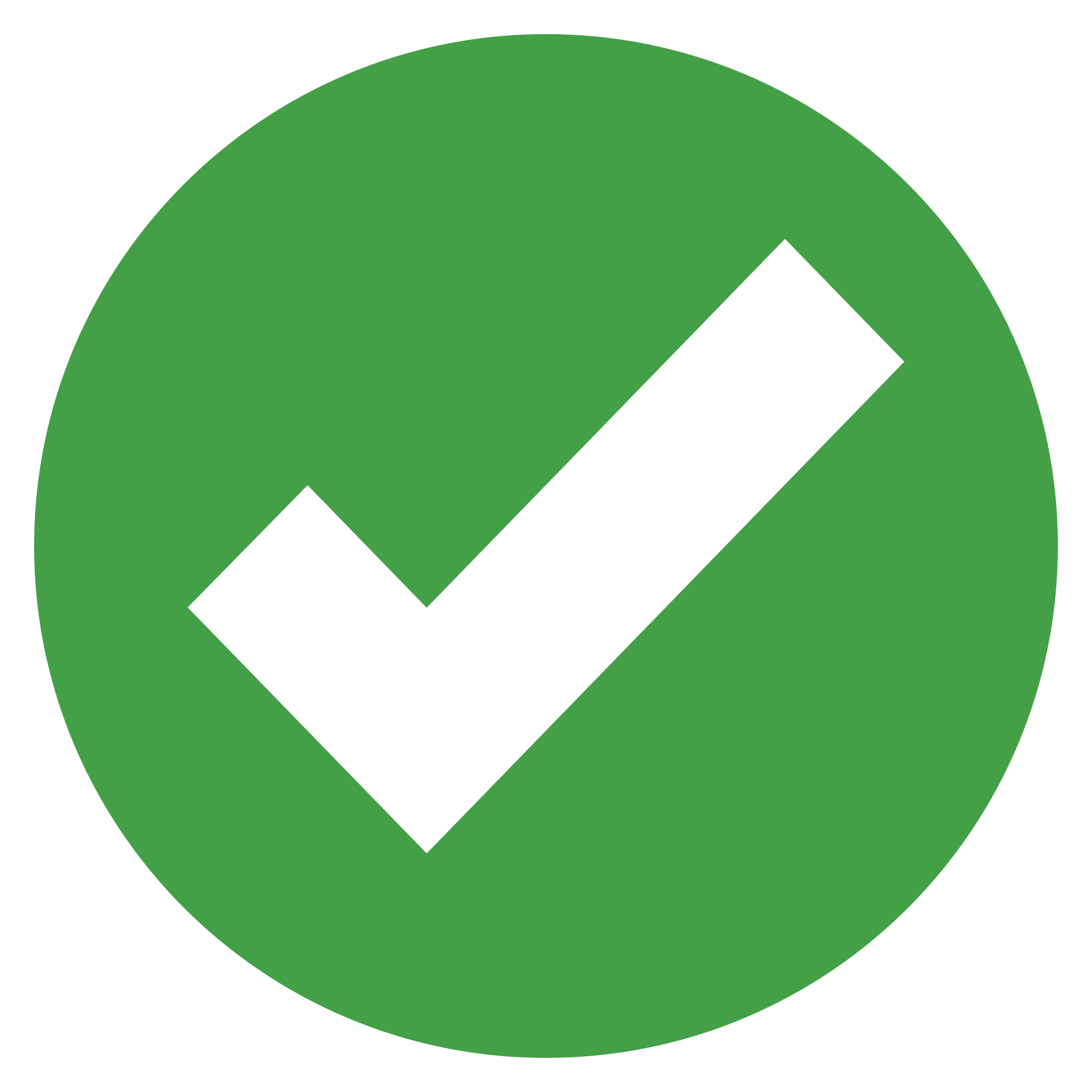 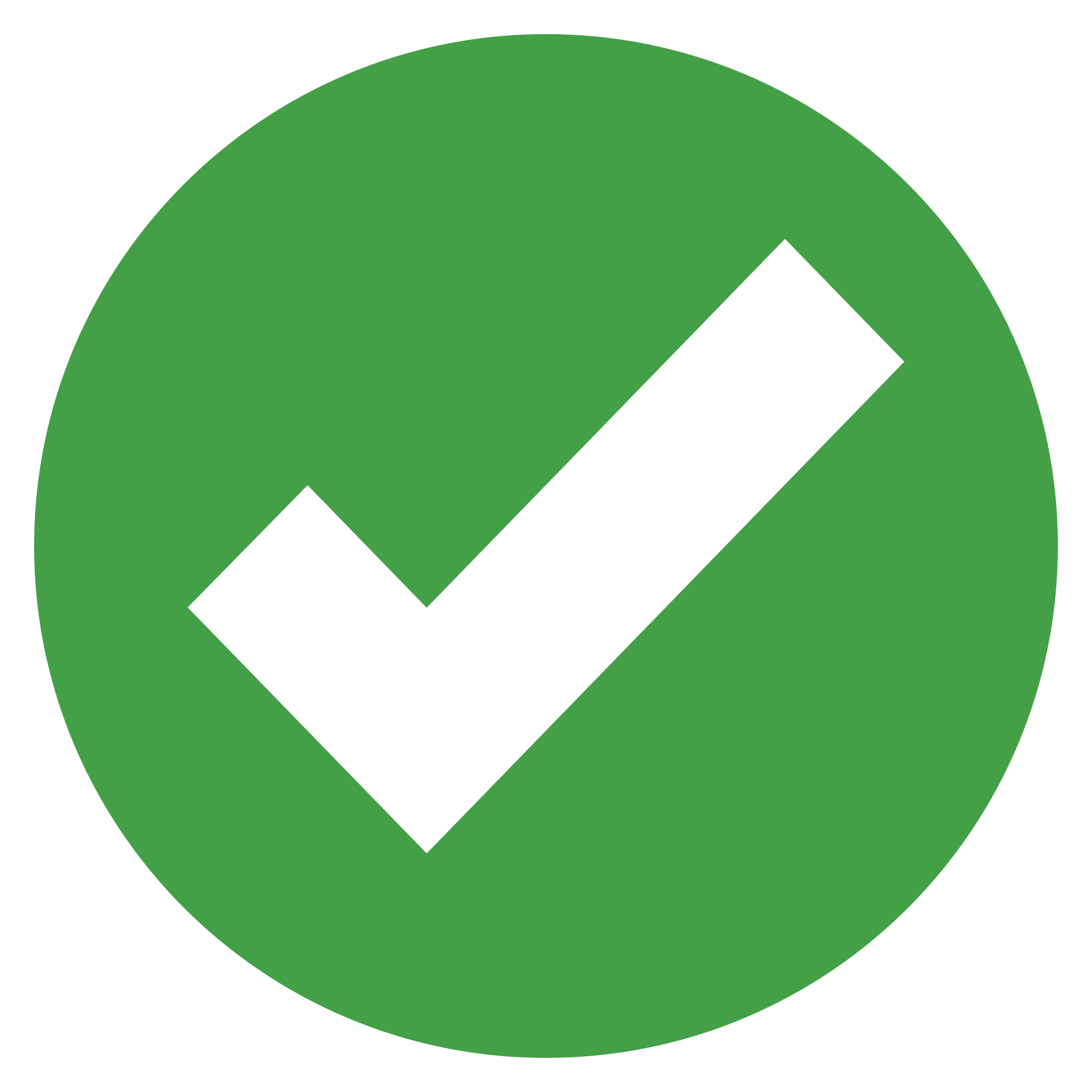 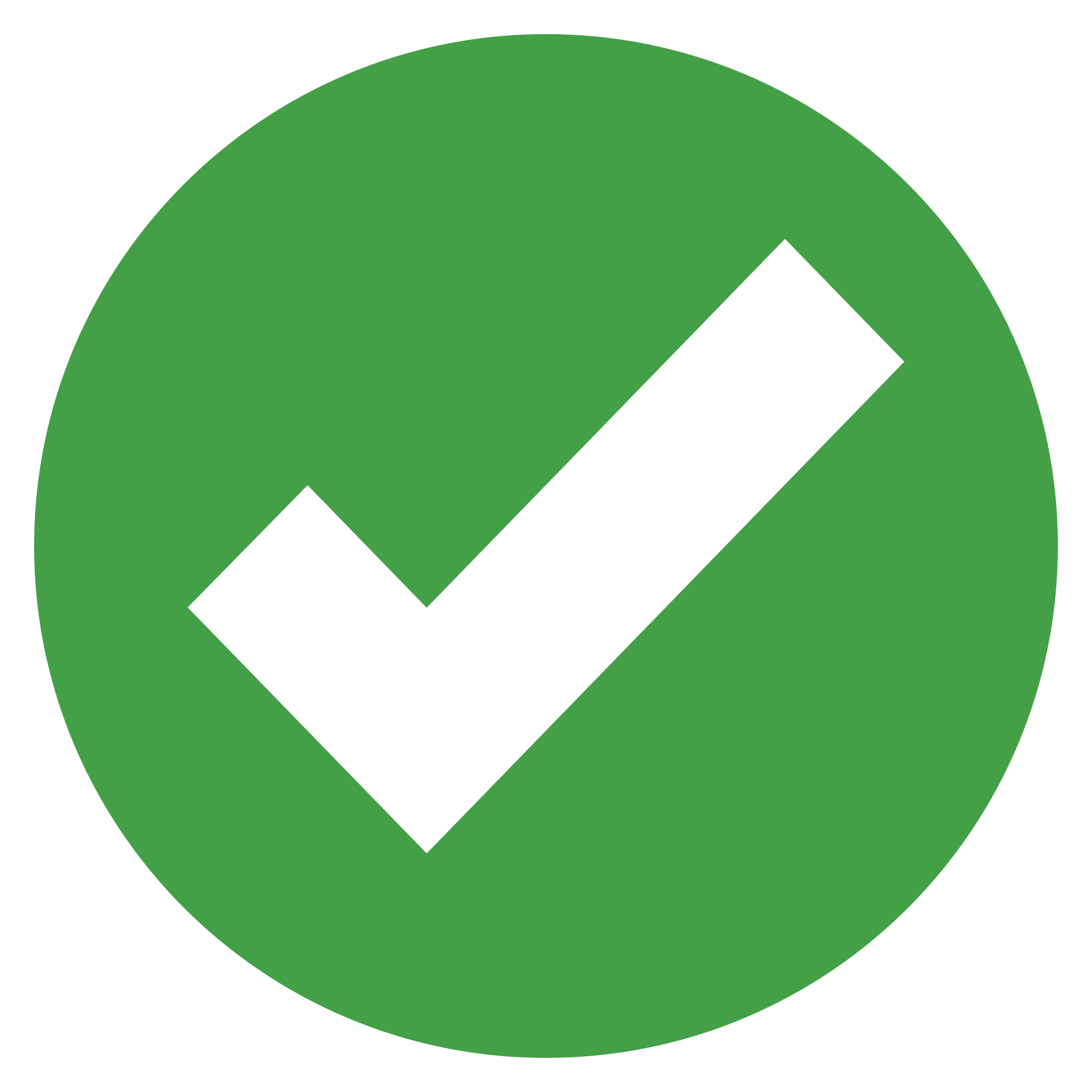 Feasibility Analysis
‹#›
Baseline design summary
Control System: LQT
Firmware: Ardupilot
Control Board: Pixhawk-4
Sensors: Sparkfun GPS-RTK board & physical airspeed sensor
GUI: Mission Planner
Airframe: Volantex Phoenix 2400
Power: Turnigy LiPo Pack + PM07 PMB
Summary
‹#›
[Speaker Notes: will be completed later]
Gantt Chart
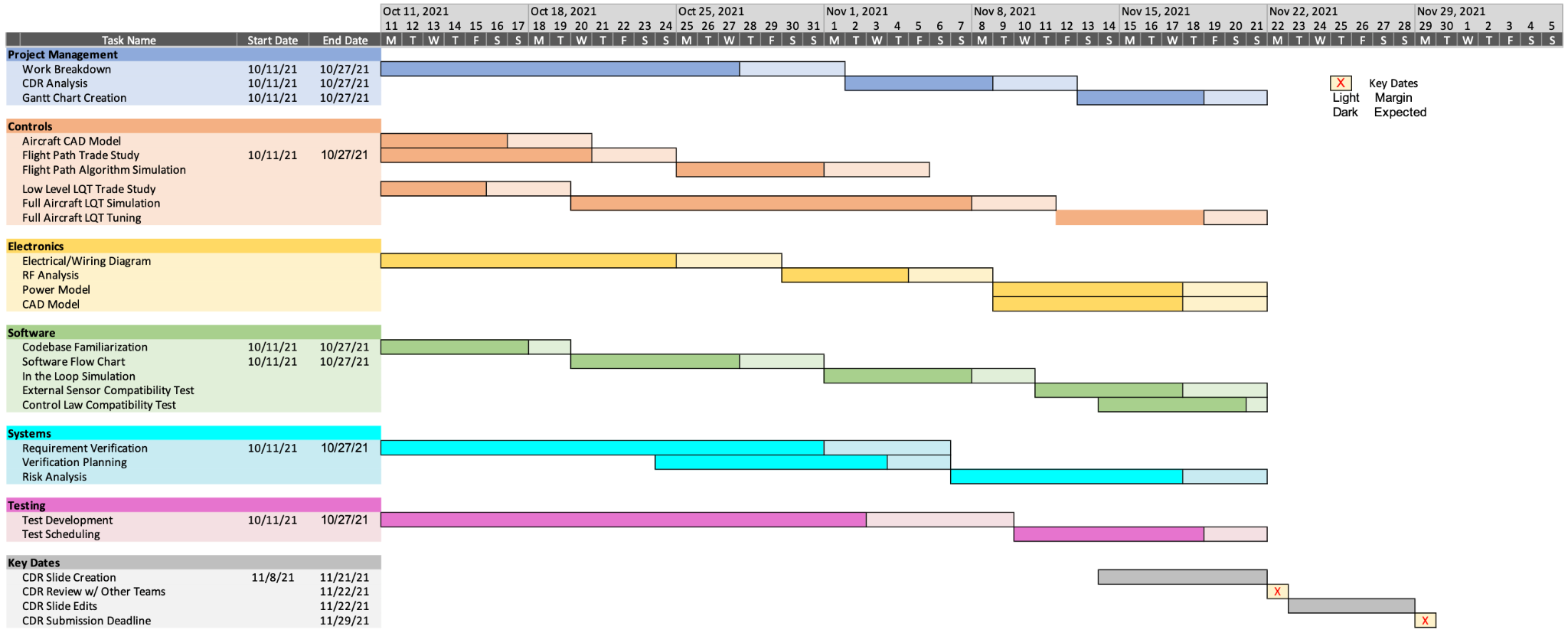 Summary
‹#›
Future work
Summary
Controls
Expanding baseline simulation to full aircraft state
Tuning cost matrices based on simulation results
Further analysis to determine optimal trajectories and velocities for endurance
Software
Familiarity with code
Create code flow chart 
Code modification
SITL simulation
Sensors/Control law test
Electronics & Avionics
Draw the overall electrical diagram
RF analysis
Simulation
CFD data for chosen airframe
Summary
‹#›
Acknowledgements
We would like to thank to Dr. Rafi and the other PABs for advising us on our design project process. 

We would also like to thank our TFs Emma and Colin for their support in advising our project. 

Finally we would like to thank our customer Professor Mah.
Summary
‹#›
Questions?
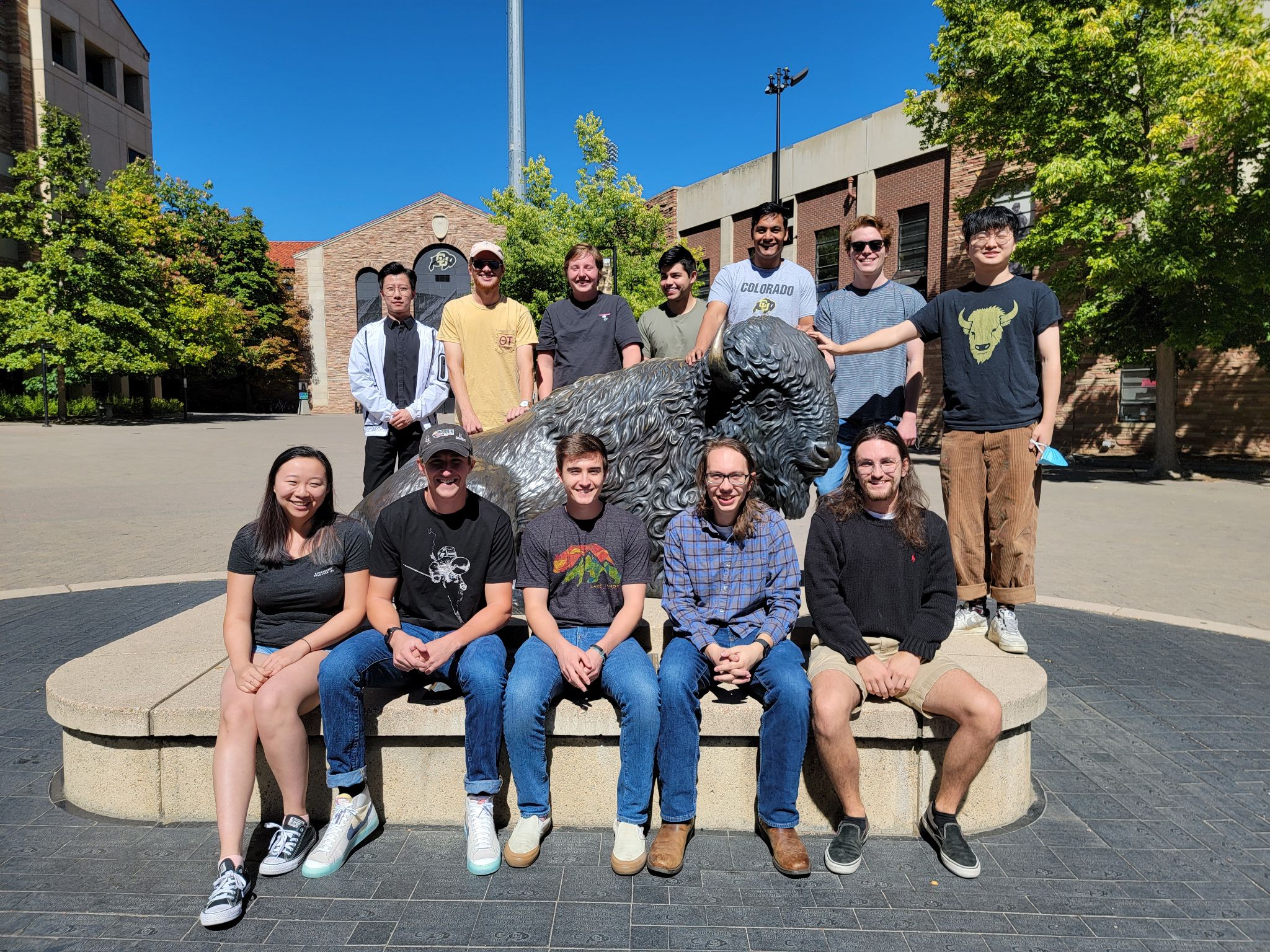 ‹#›
Backup Slides
[Speaker Notes: Recap baseline design with aspects shown to be feasible vs. studies still needed]
Airframe
Selected Design
Volantex 759-3 Phoenix 24

Features
Launchable by a Single User (FR-06)
Light
Standard Control surfaces
Integrates with Flight Controller
Large Capacity
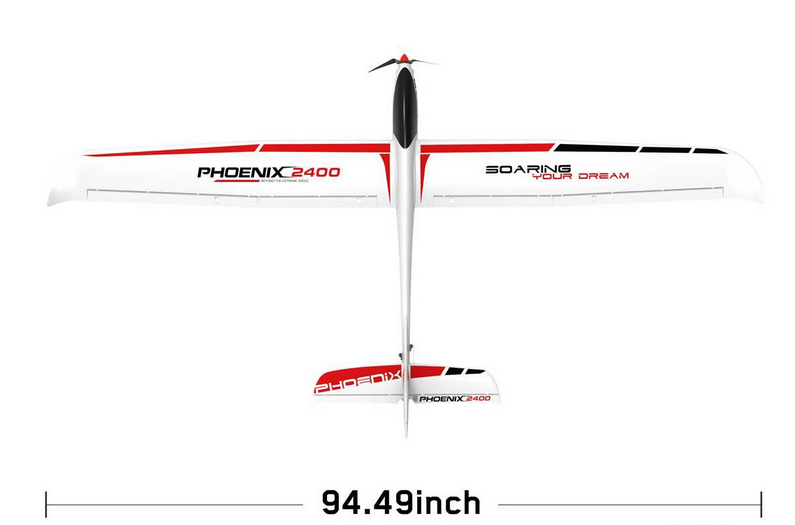 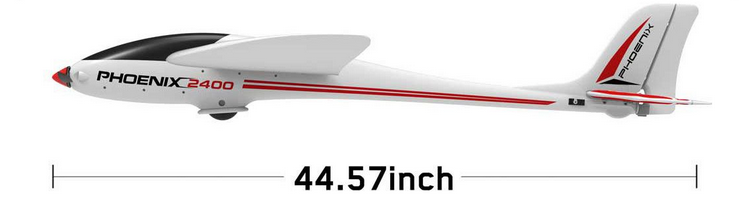 Backup Slide
‹#›
Flight Controller Firmware
Selected Design
Ardupilot

Features
Open Source
Simulation Capability
Adaptable to a Variety of Vehicle Configurations (FR-04)
Well Documented
Supports Autonomous Flight
Modifiable
Backup Slide
‹#›
Flight Control Board
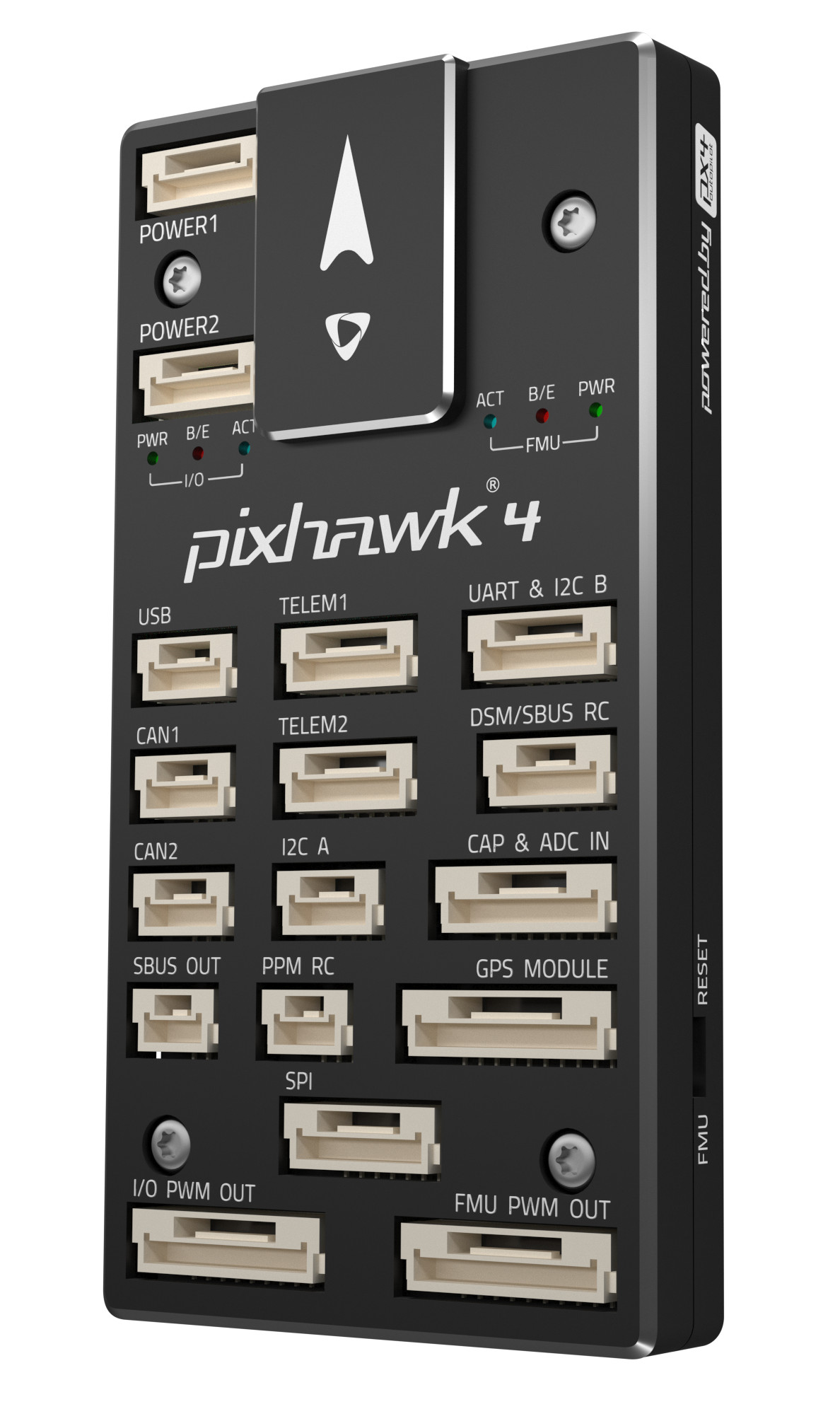 Selected Design
Pixhawk 4

Features
Pre-installed sensor suite
Compatible with a variety of fixed wing aircraft and control surfaces (FR-04)
Compatible with Ardupilot
Vibration Isolated IMU
Capable of On Board Storage
Industry Standard
Backup Slide
‹#›
Sensors - Altitude Sensor
Selected Design:  On-Board Barometer

Features:
Provides altitude sensing to stay within the mission altitude block.
Precise enough to fulfil mission requirements.
Pre-included in the Pixhawk, no added weight or price.
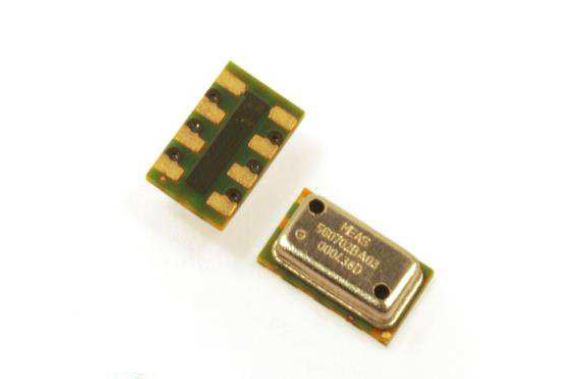 Backup Slide
‹#›
Sensors - GPS Receiver
Selected Design:  Holybro M8N GPS Module
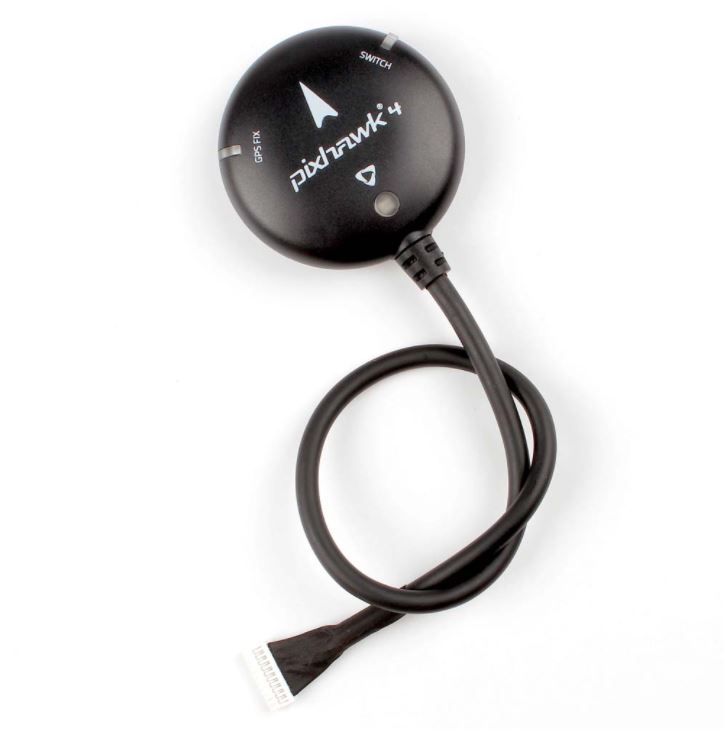 Features:
Built in compass 
Accuracy up to a few meters
18 Hz update rate 
Protective case
Plug and play with Pixhawk
Backup Slide
‹#›
Sensors - RTK - GPS
Selected Design
Sparkfun GPS-RTK Board - NEO-M8P - 2

Features
Real Time Kinematics upgrade
Positioning accuracy of 1 centimeter
Used as a base station to provide correction data
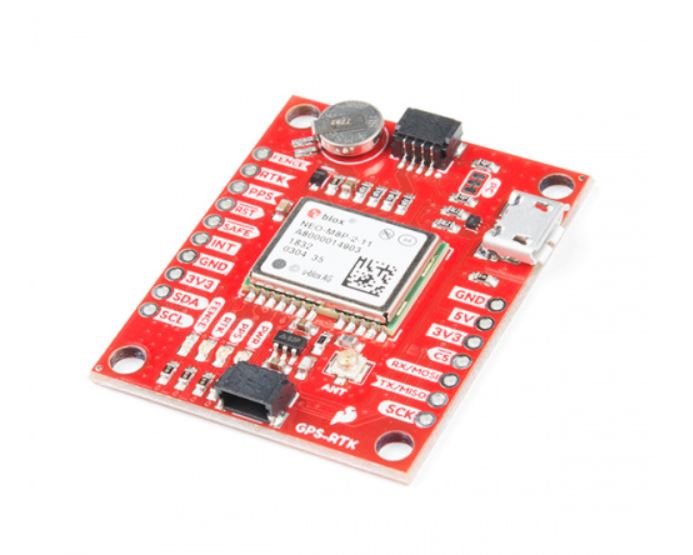 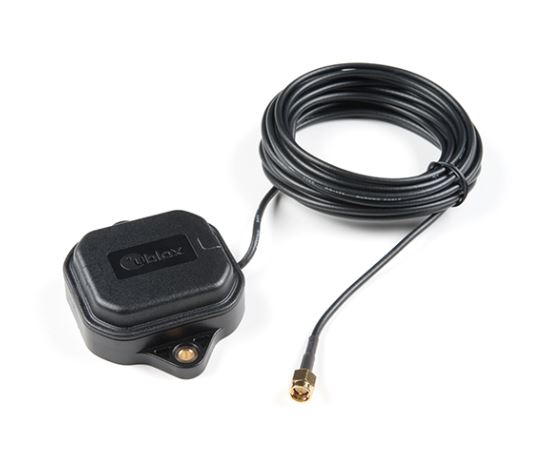 Backup Slide
‹#›
Sensors - Airspeed Sensor
Selected Design
Tuned Extended Kalman Filter (EKF) with physical airspeed sensor

Features
Physical pitot tube - pressure transducer
Ardupilot has a base extended Kalman filter included in the software
Tuning the EKF will allow us to optimize the endurance of the UAS
Backup Slide
‹#›
Ground Controller and UI
Selected Design
Mission Planner

Features
Open Source
Compatible with Ardupilot
Endorsed by Ardupilot
Customizable
Well Documented
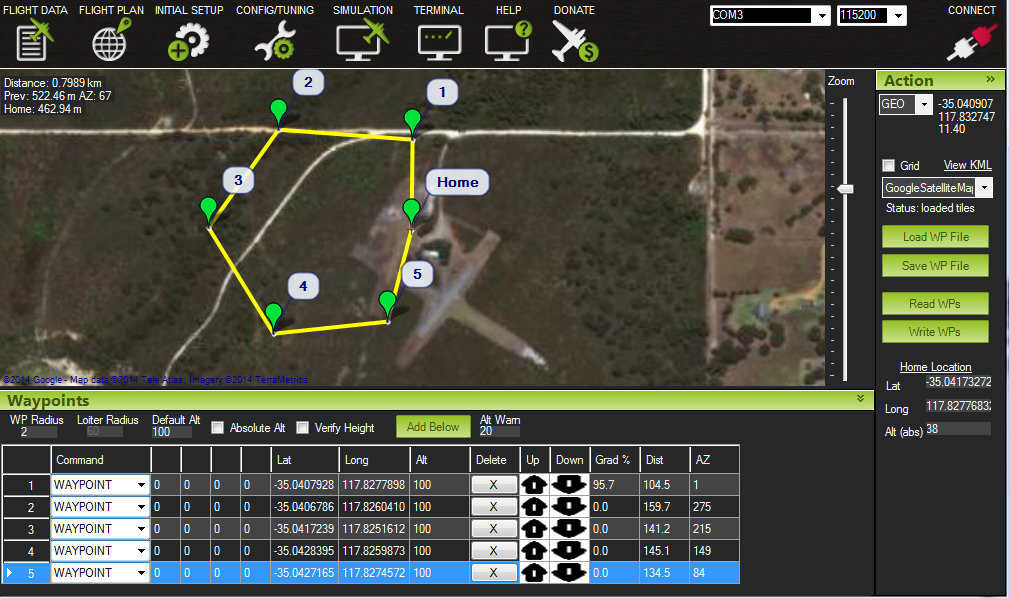 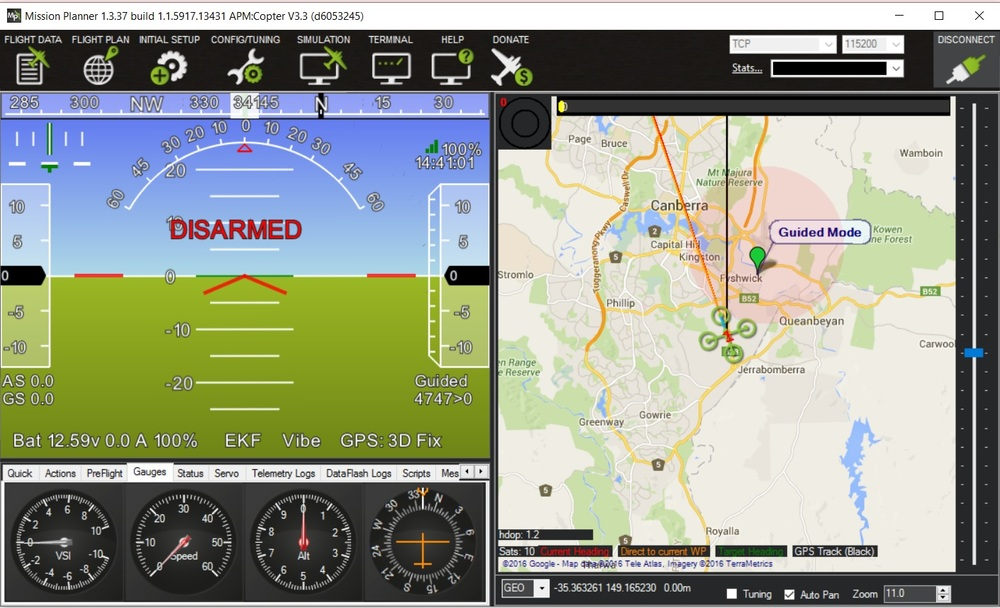 Backup Slide
‹#›
Feasibility Analysis: Avionics - Battery (Turnigy)
Battery Specifications





Features
Lightweight 
Large capacity
Medium discharge rate to ensure motor and system as a whole powering capabilities
Turnigy LiPo Pack
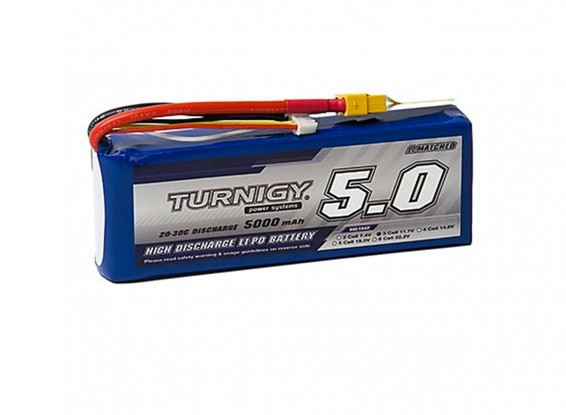 Backup Slide
‹#›
Feasibility Analysis: Avionics - Battery (Turnigy)
Battery Specifications





Features
Lightweight 
Medium capacity
High discharge rate to ensure motor and system as a whole powering capabilities
ZIPPY Compact
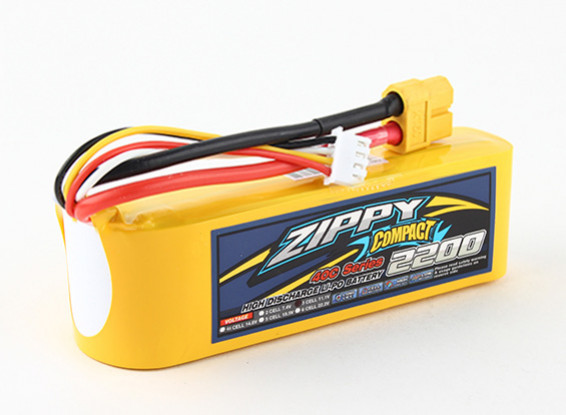 Backup Slide
‹#›
Feasibility Analysis: Power Management
Using the Turnigy LiPo 5000 mAh battery pack and researching the average power draw for our aircraft and the pixhawk, the following results were found:
Backup Slide
‹#›
Feasibility Analysis: Avionics - Power Management Board
Electrical Specifications of Pixhawk 4:
Specifications:
Power module output: 4.8-5.5V
Max input voltage: 6V
Max current sensing: 120A
USB power input: 4.75-5.25V
Servo Rail Input: 0-36V
Electrical Specifications of PM07 Power Management Board(PMB):
Specifications:
PCB Current: 120A max output
UBEC 5v output current :3A
UBEC input voltage : 7~51v (2~12s LiPo)
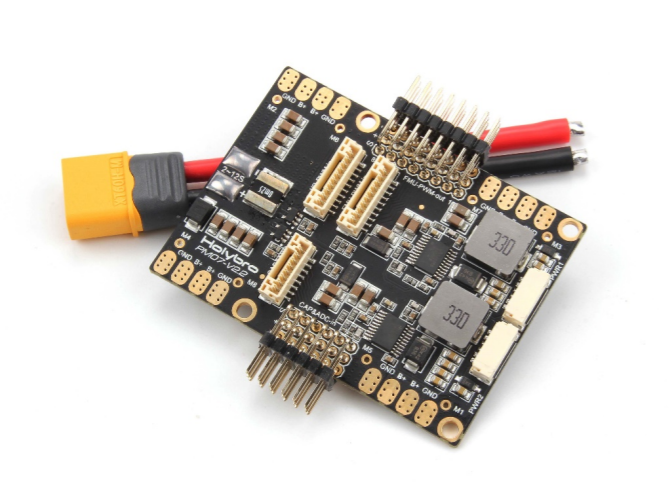 Backup Slide
‹#›
[Speaker Notes: ADD UCEB]
PM07 Wiring Diagram
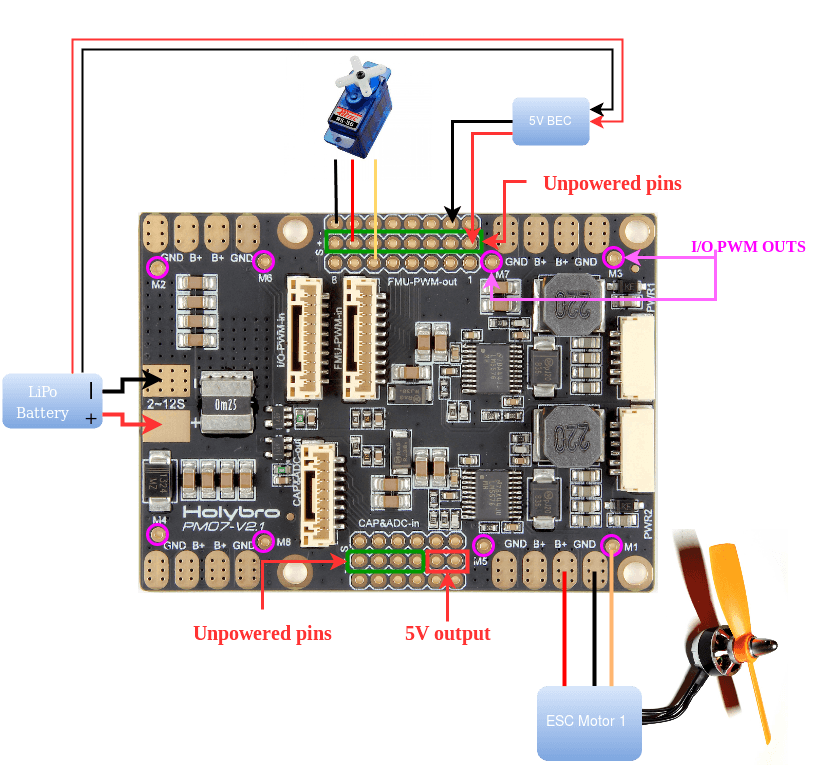 Backup Slide
‹#›
Pixhawk 4: Previous Work
Industry standard 

Used in past senior projects 
Votrex, EMU, NESSIE, BUBO BUBO

Other projects
S500 V2 - holybro
X500 - holybro
IRSS
DeltaQuad
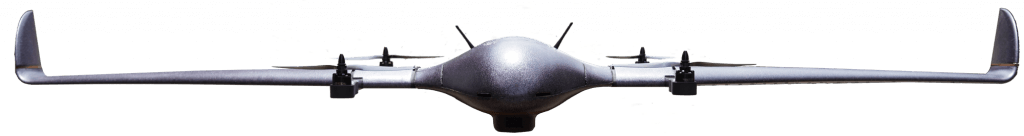 Backup Slide
‹#›
Coms
Considerations
Receiving input from manual control at ground station
This includes controlling the aircraft using a manual controller from the ground, also includes initial configuration of system to allow for user input
Telemetry logging, either streaming data live or saving to onboard flash memory
Backup Slide
‹#›
Coms - Telemetry and Data Communication
Wireless
Pixhawk 4 has a built in telemetry port that can be used to data transmission during flight
SiK Radio($50) can be used to send telemetry data to Mission Planner during flight
Wired
Pixhawk 4 has a built in SD card(Free) that can store telemetry data, this data can then be loaded and into Mission Planner for analysis
Both of these options cost no more than $50 and Ardupilot has created extensive walkthroughs for implementation of both
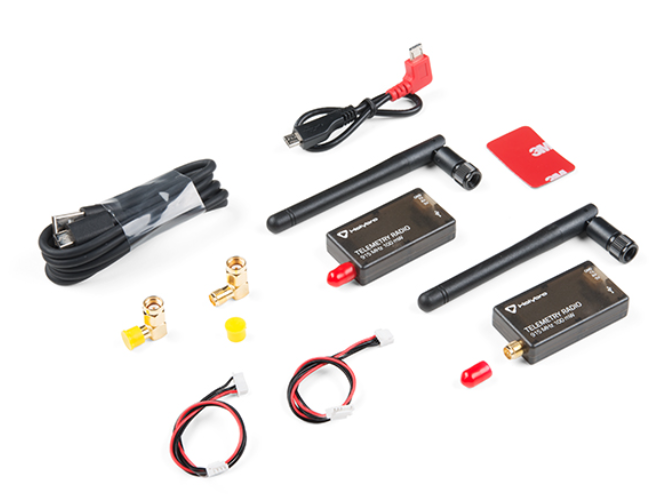 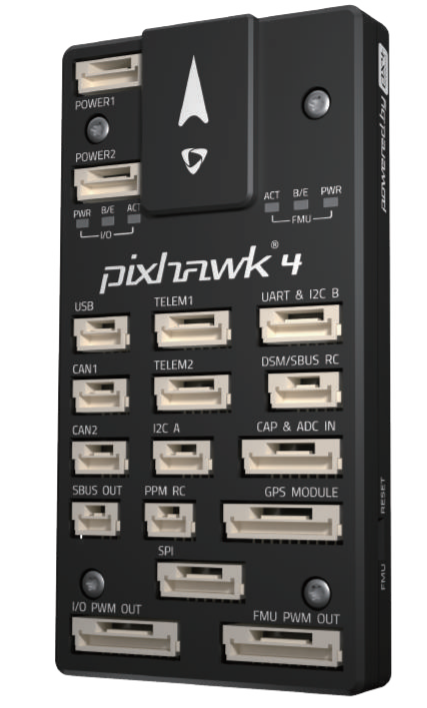 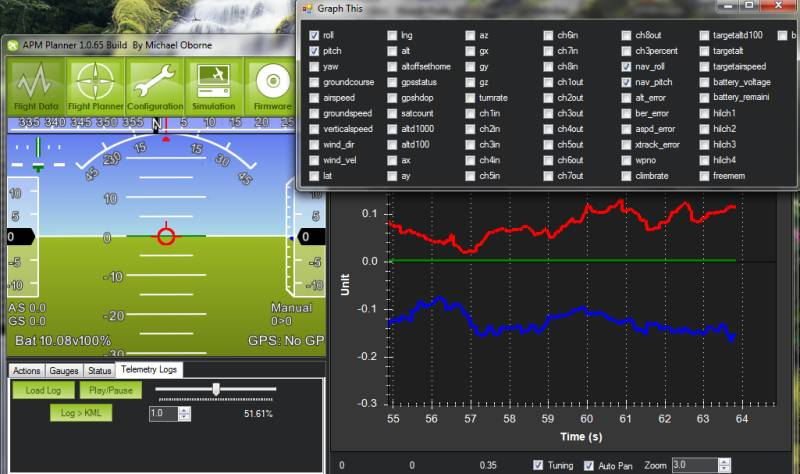 Backup Slide
‹#›
Coms - Manual Control & User Input
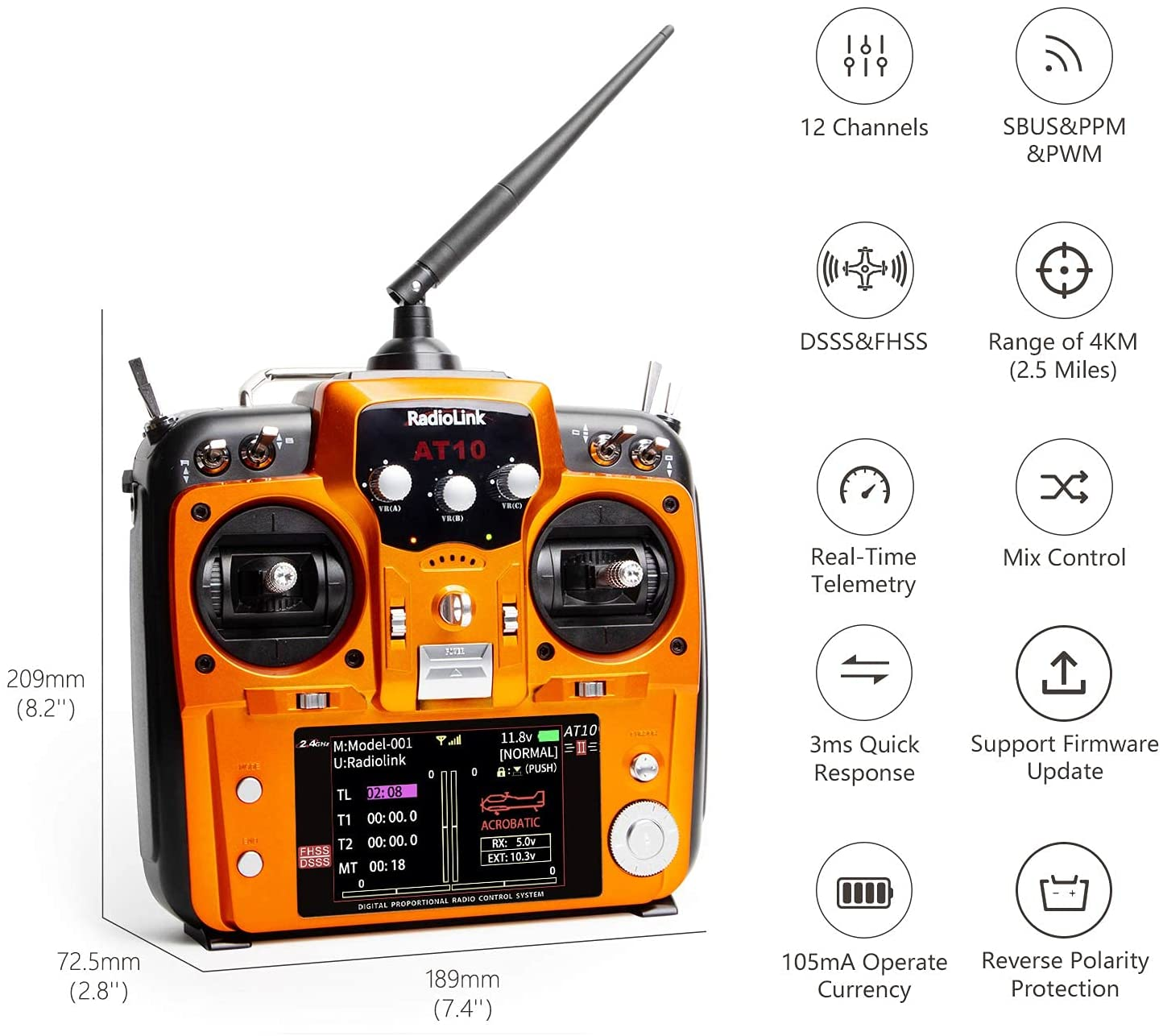 Pixhawk 4 has a built in DSM/SBUS RC port that can be used to input manual control
Components that are needed: Controller and RC Receiver
AT10II or AT9S from RadioLink, both of which come with RC Receivers to be used with Pixhawk 4
All initial use parameters can be entered through Mission Planner using the parameter tree feature
ArduPilot has extensive information and walkthroughs for RC Controller setup and parameter input to make these processes easy
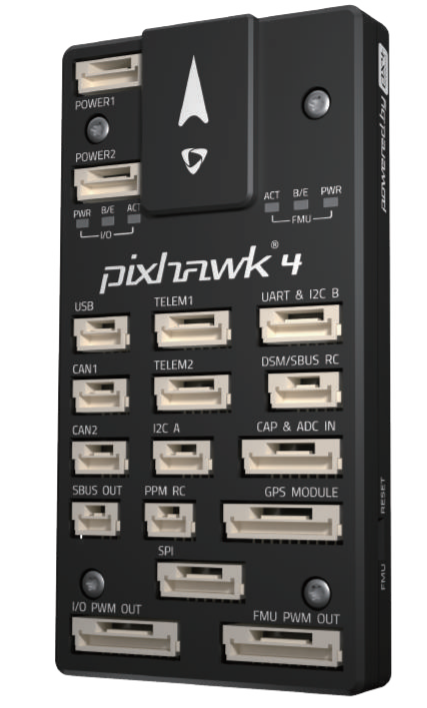 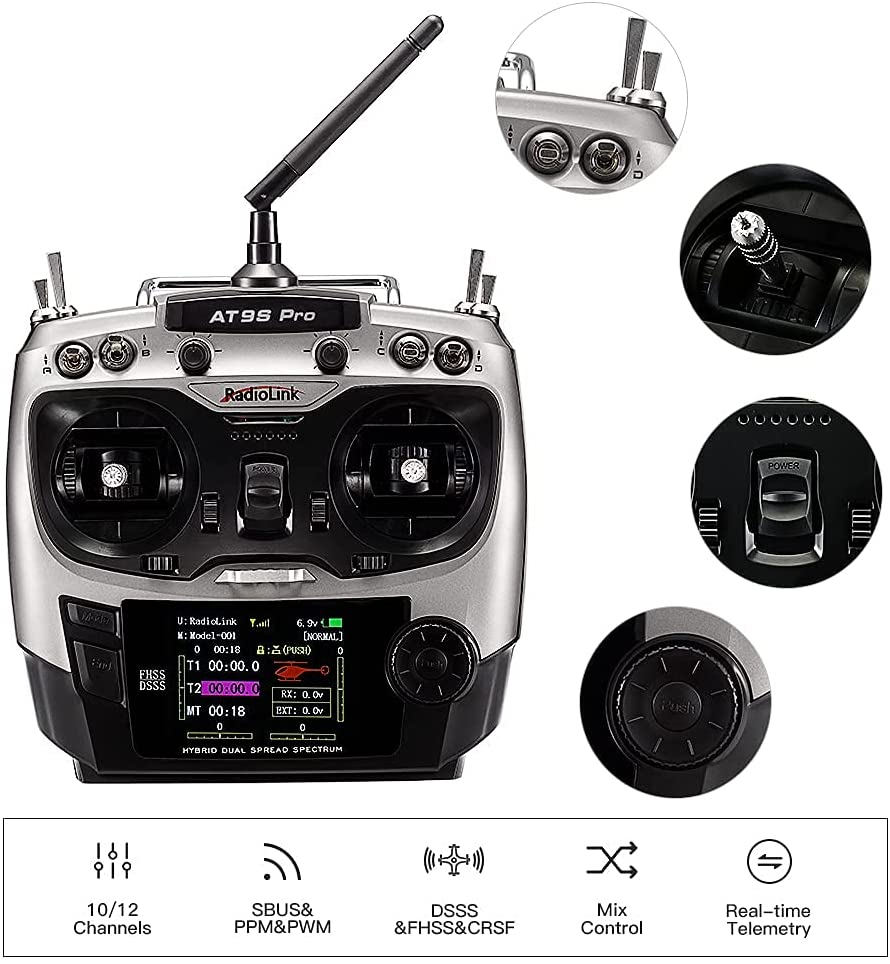 Backup Slide
‹#›
Coms - Manual Control & User Input
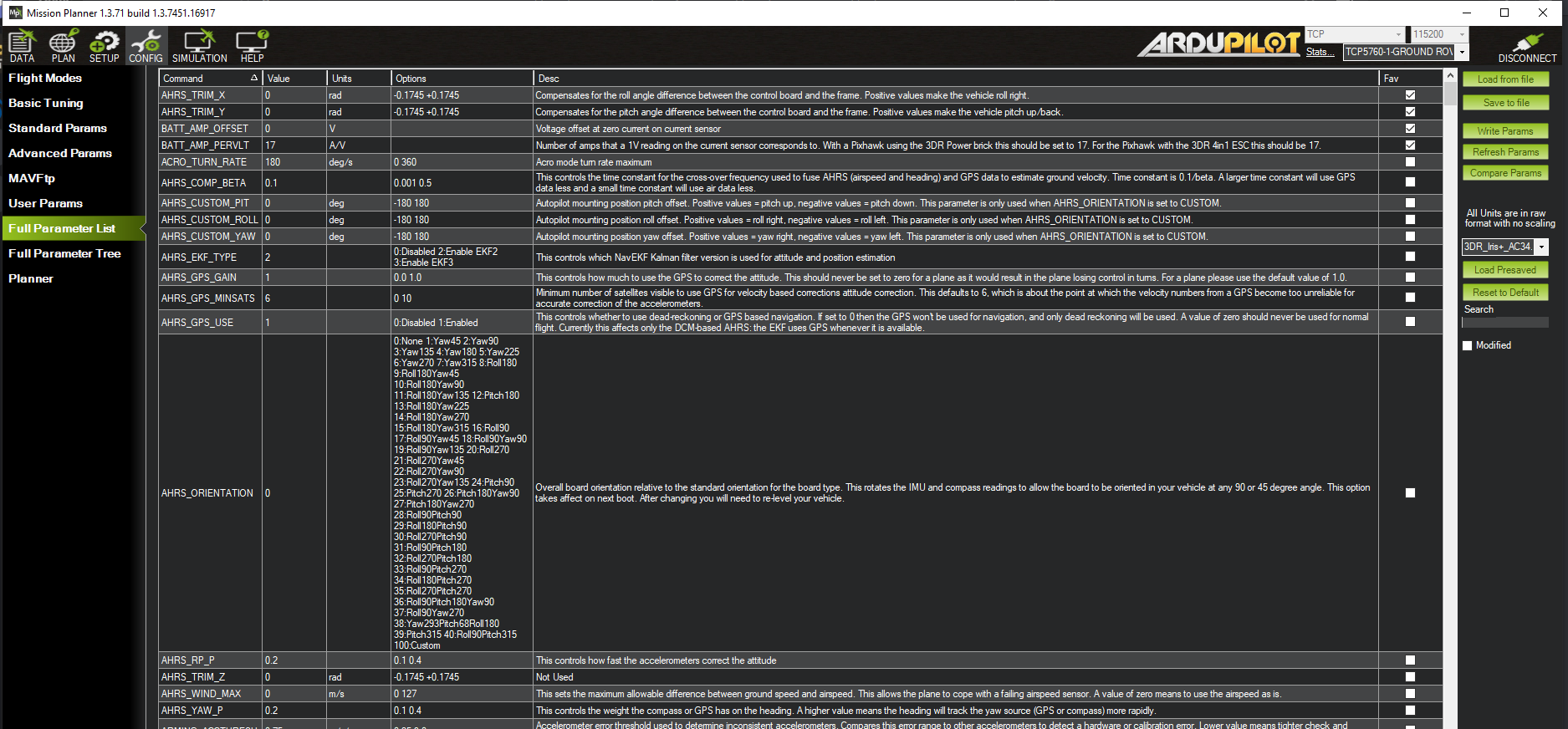 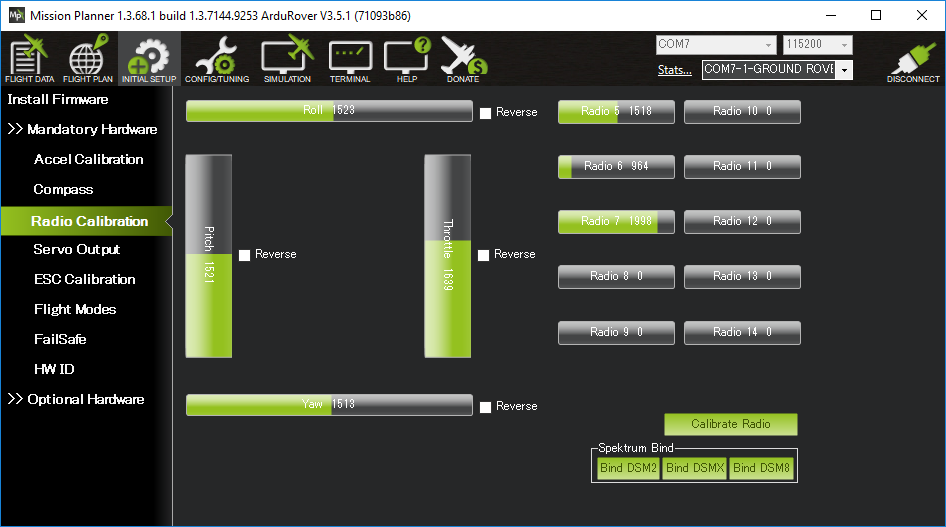 Backup Slide
‹#›
Controls - Control Laws Comparison
Backup Slide
‹#›
Controls - Cost Function
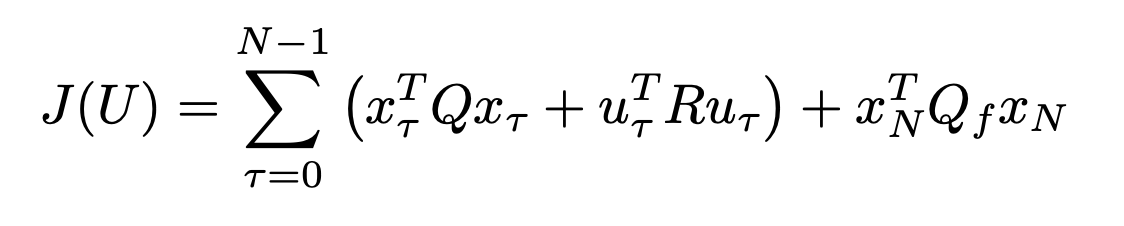 The above is the discrete time finite horizon cost function
Q, R set relative weights of state deviation and input usage
Minimized to find u* the ideal input using the algorithm described in feasibility analysis.
‹#›
[Speaker Notes: We solve the DT riccati eqn in the feasibility analysis slides that uses  J to solve for U*. 
Q is positive semi-definite
R is positive definite]
Controls - Additional Simulation Results
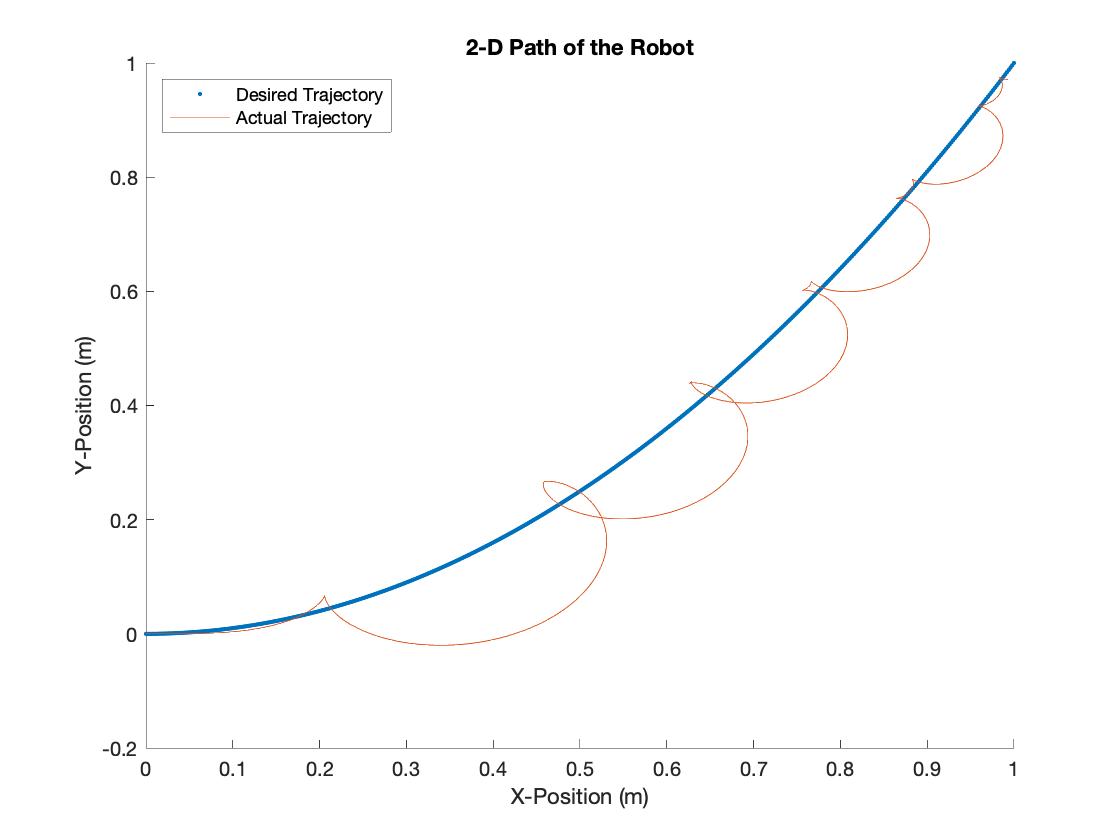 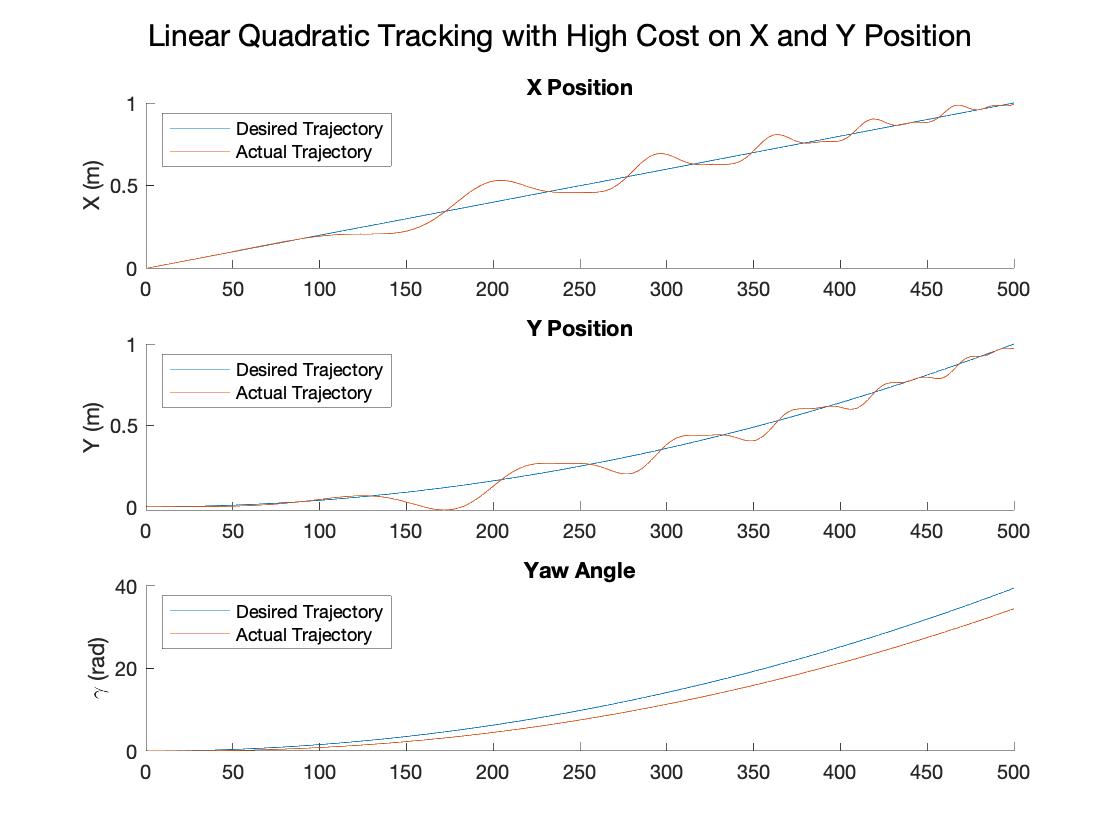 ‹#›
[Speaker Notes: Interesting example of how the algorithm will track a trajectory given conflicting physical constraints. Also how the X and Y look relatively accurate over the left plot but considerably worse over the right.]
Controls - Additional Simulation Results
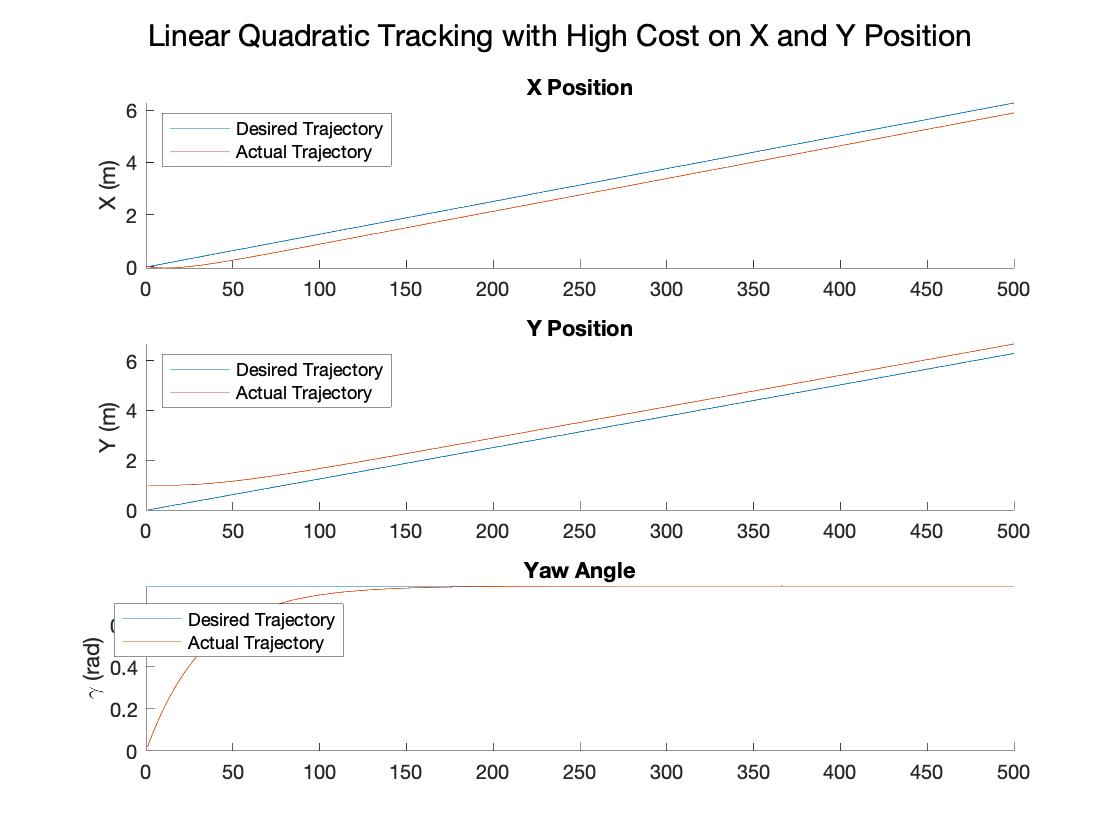 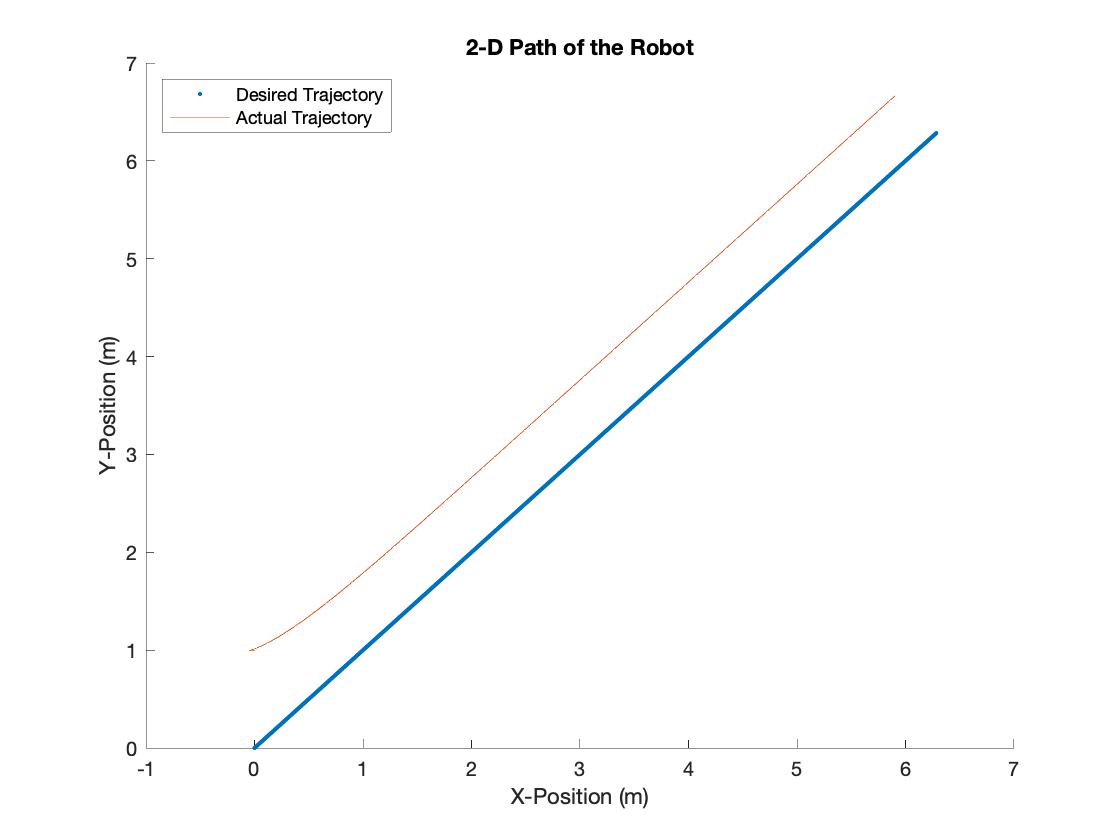 ‹#›
[Speaker Notes: Example of how the tracker will correct to a SS error based on the dynamics and input matrix B for this system]
Controls - Additional Simulation Results
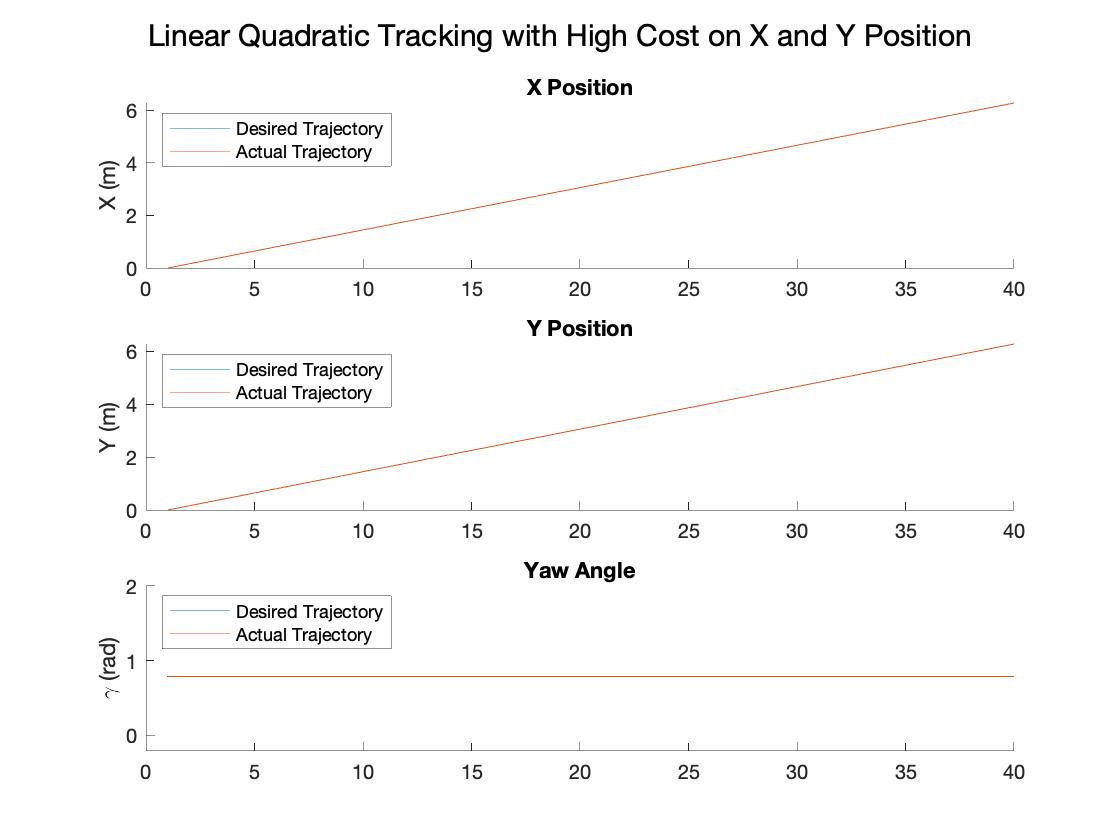 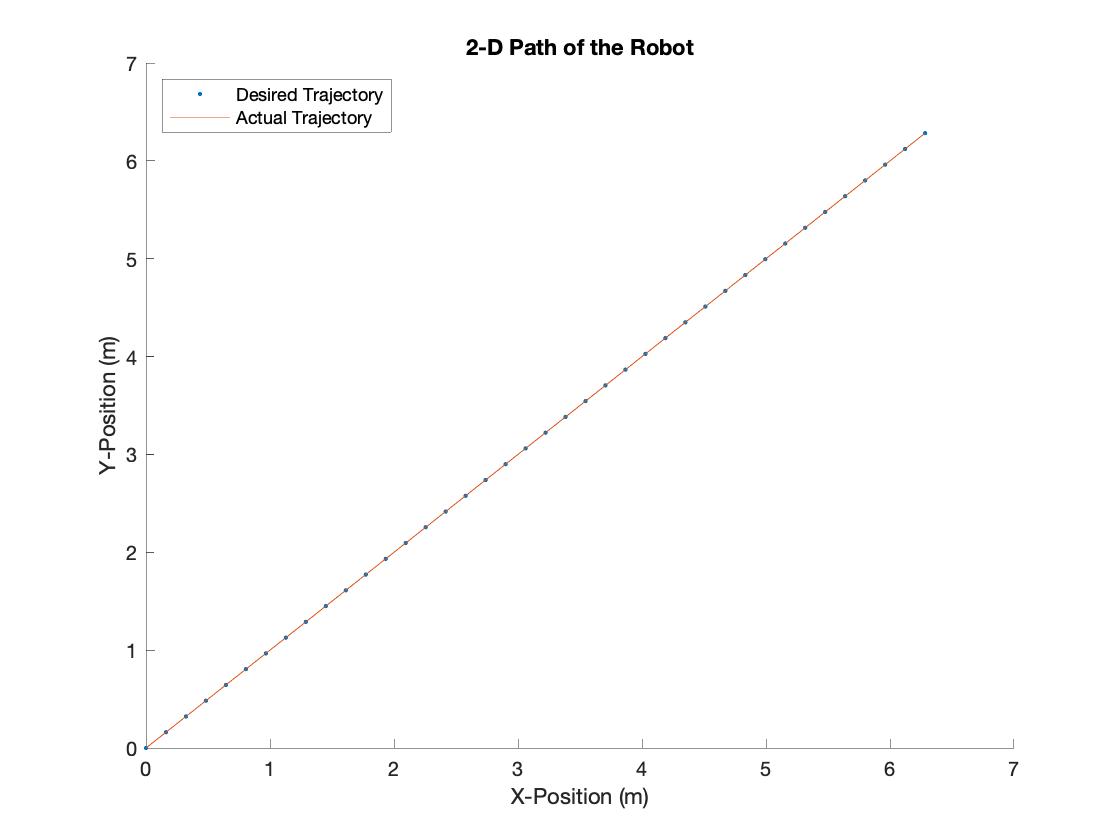 ‹#›
[Speaker Notes: Perfect Linear tracking - was reliant on good initial state
Shows that some of the behavior you get it just choosing a good trajectory based on the physical limitations of the system

The error will be drive smaller if we give it more than one iteration to get to the next trajectory point though]
Verification and Validation Feasibility
Backup Slide
‹#›
Financials
Backup Slide
‹#›
Functional Block Diagram - With Flow Labeled
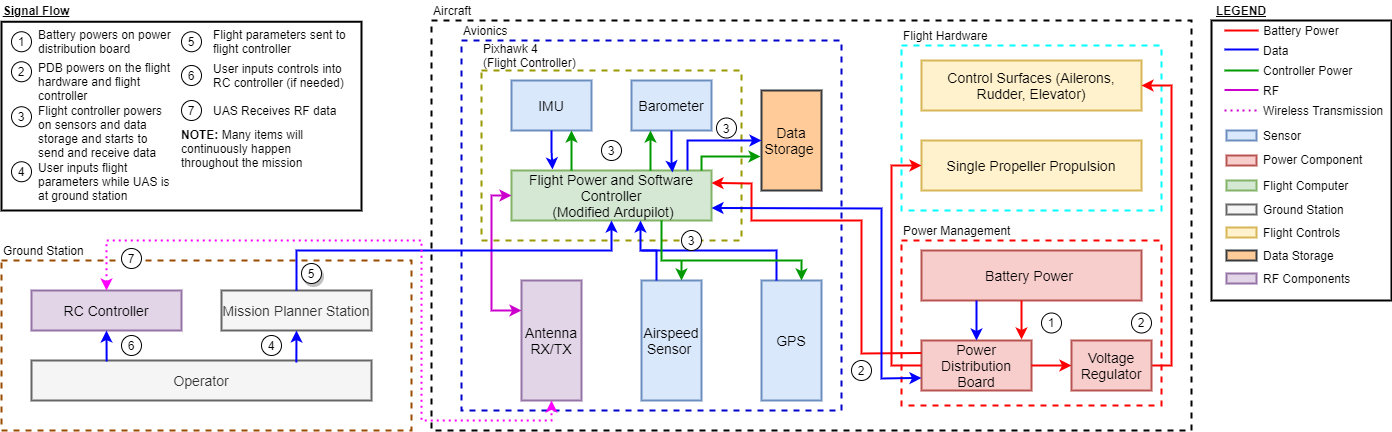 Backup Slide
‹#›
Acronyms Part 1
RALPHIE - Rapid Autonomous Loiter Program for Highly Increased Endurance
UAS - Unmanned Aerial System
RMC - Full Mission Capable Rate 
IMC - Instrument Meteorological Conditions
LQT - Linear Quadratic Tracker
EKF - Extended Kalman Filter
PMB - Power Management Board
RC - Radio Control
IMU - Inertial Measurement Unit
RAM - Random Access Memory
GPS - Global Positioning System
Backup Slide
‹#›
Acronyms Part 2
RTK - Real Time Kinematics
FAA - Federal Aviation Administration
GUI - Graphical User Interface
PWM - Pulse Width Modulation
DSM - Digital Spectrum Modulation
COTS - Commercial Off-The-Shelf
ECS - Essential Control Surfaces
I/O - Input/Output
UBEC - universal battery eliminator circuit
PCB - Printed Circuit Board
LiPo - Lithium Polymer
Backup Slide
‹#›
Acronyms Part 3
LQR - Linear Quadratic Regulator
PID - Proportional Integral Derivative
FSW - Flight Software
Backup Slide
‹#›
References
Coms:
Radiolink.com. AT10II 12 channels transmitter for racing drone, fixed wing, helicopter, glider, cars and boats. [online] Available at: <https://www.radiolink.com/at10ii> [Accessed 11 October 2021].
Ardupilot.org. 2021. Mission Planner Features/Screens — Mission Planner documentation. [online] Available at: <https://ardupilot.org/planner/docs/mission-planner-features.html> [Accessed 11 October 2021].
Serial Telemetry Radio Kit - 915MHz, 1., 2021. Serial Telemetry Radio Kit - 915MHz, 100mW - WRL-15007 - SparkFun Electronics. [online] Sparkfun.com. Available at: <https://www.sparkfun.com/products/15007> [Accessed 11 October 2021].
Avionics:
Hobbyking. Turnigy 5000mAh 3S 20C LiPo Pack w/XT-60. [online] Available at: <https://hobbyking.com/en_us/turnigy-5000mah-3s-20c-lipo-pack-xt-90.html> [Accessed 11 October 2021].
diydrones. 2021. Pixhawk (and APM) Power Consumption. [online] Available at: <https://diydrones.com/profiles/blogs/pixhawk-and-apm-power-consumption> [Accessed 11 October 2021].
theParkPilot.org. Brushless Motor Basics. [online] Available at: <https://www.theparkpilot.org/brushless-motor-basics> [Accessed 11 October 2021].
Holybro.com. [online] Available at: <http://www.holybro.com/manual/PM07-Quick-Start-Guide.pdf> [Accessed 11 October 2021].
Controls:
Automaticaddison.com. Linear Quadratic Regulator (LQR) With Python Code Example – Automatic Addison. [online] Available at: <https://automaticaddison.com/linear-quadratic-regulator-lqr-with-python-code-example/> [Accessed 11 October 2021].
Etd.lib.metu.edu.tr. 2021. [online] Available at: <https://etd.lib.metu.edu.tr/upload/12617592/index.pdf> [Accessed 11 October 2021].
Stanford.edu. 2021. [online] Available at: <https://stanford.edu/class/ee363/lectures/dlqr.pdf> [Accessed 11 October 2021].
Software:

Sensors:
Learn.sparkfun.com. Setting up a Rover Base RTK System - learn.sparkfun.com. [online] Available at: <https://learn.sparkfun.com/tutorials/setting-up-a-rover-base-rtk-system/all> [Accessed 11 October 2021].
Ardupilot.org. Using an Airspeed Sensor — Plane documentation. [online] Available at: <https://ardupilot.org/plane/docs/airspeed.html#arspd-sensor-list> [Accessed 11 October 2021].
Miscellaneous:
Backup Slide
‹#›
[Speaker Notes: plz drop links here!!!]
Project Feasibility
Mission Statement /Use case conops/verification conops(Andreas) /FBD/functional requirements - Sunny
Baseline design - go through CDD Sean
Feasibility Analysis
Controls - Kidd Gina Lorenzo
Power Usage/Avionics/Computational Power, Sam Carson
Software - Andrew Cooper
Summary Dawei
Backup slides - environmental, spec sheets in backup
budget/time/Gantt chart, Carson Sunny
testing, Andreas Sean
Coms  - Quinn Dawei
Backup Slide
‹#›